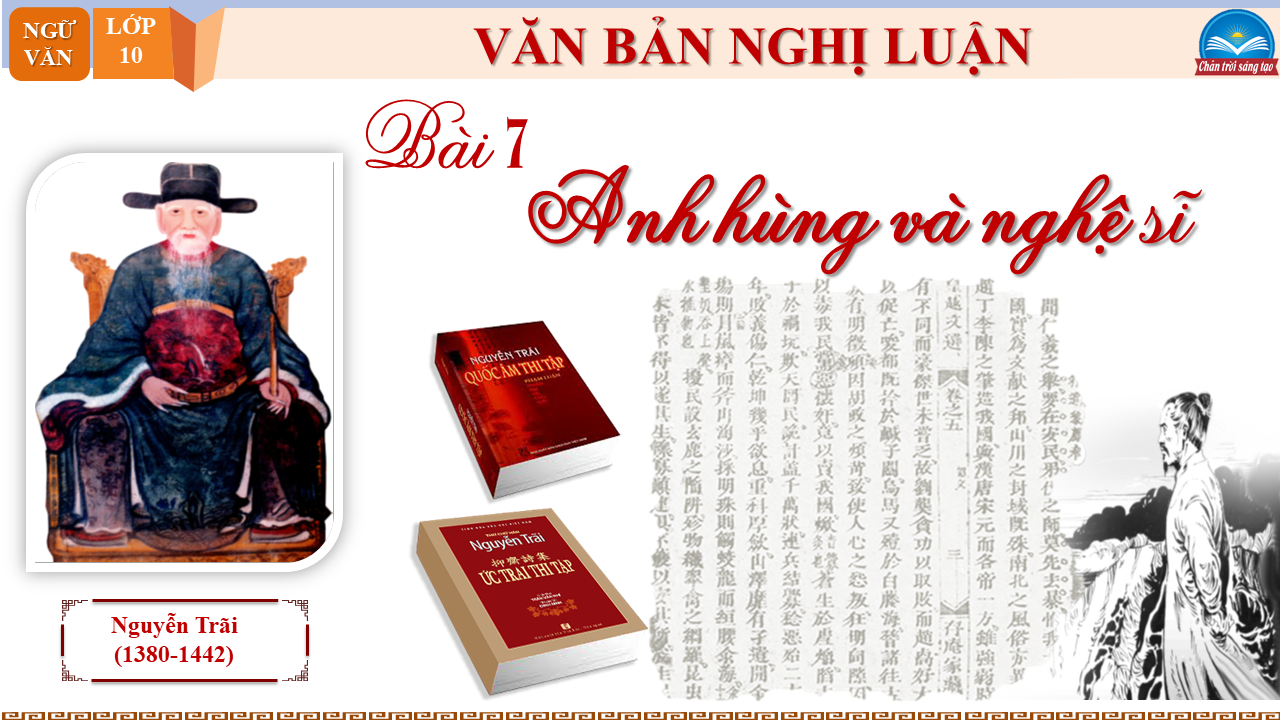 NGỮ VĂN
LỚP
10
BÀI 7. ANH HÙNG VÀ NGHỆ SĨ (VĂN BẢN NGHỊ LUẬN)
YÊU CẦU CẦN ĐẠT
Nhận biết và phân tích được nội dung của luận đề, luận điểm, lí lẽ và bằng chứng tiêu biểu trong văn bản; phân tích mối quan hệ giữa các luận điểm, lí lẽ và bằng chứng; vai trò của các luận điểm, lí lẽ và bằng chứng trong việc thể hiện nội dung chính của văn bản. 
Nhận biết và phân tích được vai trò của các yếu tố biểu cảm trong văn bản nghị luận. Nhận biết và phân tích bối cảnh lịch sử hoặc bối cảnh văn hóa, xã hội.
Vận dụng được những hiểu biết về tác giả Nguyễn Trãi để học hiểu một số tác phẩm của tác giả này.
Nhận biết được lỗi dùng từ (từ Hán Việt) và biết cách sửa các lỗi đó.
Viết được một bài luận thuyết phục người khác từ bỏ một thói quen hay một quan niệm; thuyết trình về một vấn đề xã hội có sử dụng kết hợp phương tiện ngôn ngữ và các phương tiện giao tiếp phi ngôn ngữ; nghe nắm bắt được nội dung thuyết trình, quan điểm của người nói.
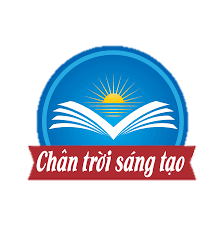 NGỮ VĂN
LỚP
10
BÀI 7. ANH HÙNG VÀ NGHỆ SĨ (VĂN BẢN NGHỊ LUẬN)
CẤU TRÚC BÀI HỌC
1. VB1. Bình Ngô đại cáo 
2. VB2. Thư lại dụ Vương Thông
3. VB3. Bảo kính cảnh giới - Bài 43
1. Khởi động
2. Khám phá kiến thức
3. Luyện tập – Vận dụng
III
IV
VI
II
V
I
PHẦN ĐỌC
PHẦN THỰC HÀNH TIẾNG VIỆT
PHẦN VIẾT
PHẦN NÓI VÀ NGHE
TÓM TẮT BÀI HỌC
TÀI LIỆU THAM KHẢO
Tìm hiểu tri thức tiếng Việt
Tổ chức thực hiện
Kết luận
Thực hành tiếng Việt
Tổ chức thực hiện
Kết luận
1. HĐ1. Chuẩn bị nói và nghe
2. HĐ2. Thực hành nói và nghe
NGỮ VĂN
LỚP
10
BÀI 7. ANH HÙNG VÀ NGHỆ SĨ (VĂN BẢN NGHỊ LUẬN)
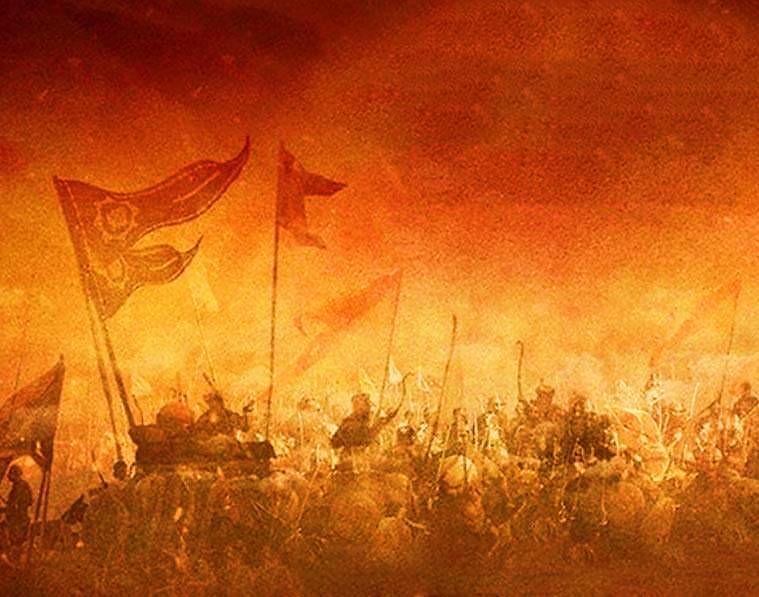 BÌNH NGÔ ĐẠI CÁO
Nguyễn Trãi
NGỮ VĂN
LỚP
10
BÀI 7. ANH HÙNG VÀ NGHỆ SĨ (VĂN BẢN NGHỊ LUẬN)
1
1. Hoạt động 1
KHỞI ĐỘNG
5
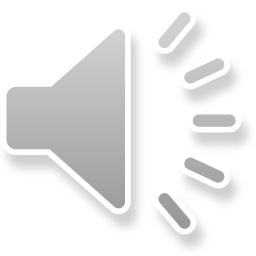 Có 5 câu hỏi trắc nghiệm liên quan đến tác giả Nguyễn Trãi
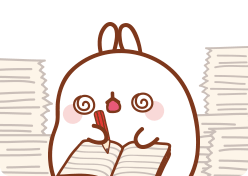 Mỗi câu hỏi có thời gian suy nghĩ và trả lời là 10 giây
KHỞI ĐỘNG
1. Nguyễn Trãi có tên hiệu là gì?
A. Hối Trai.
B. Ức Trai.
C. Tố Như.
D. Quế Sơn.
2. Nguyễn Trãi đã có công lớn khi tham gia và cuộc khởi nghĩa nào?
A. Khởi nghĩa Tây Sơn
B.Khởi nghĩa Lam Sơn
C. Khởi nghĩa Thất Sơn.
D. Khởi nghĩa Hương Sơn.
3. Tác phẩm nào sau đây của Nguyễn Trãi?
A. Lưu biệt khi xuất dương
B. Bình Ngô đại cáo
C. Tràng giang
D. Đây thôn Vĩ Dạ
4. Điền vào chỗ trống:
Văn bản nghị luận là văn bản chủ yếu sử dụng.…….và bằng chứng nhằm thuyết phục người đọc, người nghe về một quan điểm, tư tưởng.
A. Lập luận
B. Lí lẽ
C. Hiểu biết
D. Kiến thức
5. Văn bản nghị luận có mối liên hệ với bối cảnh lịch sử, văn hóa, xã hội không?
A. Không
B. Có
NGỮ VĂN
LỚP
10
BÀI 7. ANH HÙNG VÀ NGHỆ SĨ (VĂN BẢN NGHỊ LUẬN)
2
2. Hoạt động 2
HÌNH THÀNH KIẾN THỨC MỚI
12
NGỮ VĂN
LỚP
10
BÀI 7. ANH HÙNG VÀ NGHỆ SĨ (VĂN BẢN NGHỊ LUẬN)
2.1 Tri thức ngữ văn
13
NGỮ VĂN
LỚP
10
BÀI 7. ANH HÙNG VÀ NGHỆ SĨ (VĂN BẢN NGHỊ LUẬN)
Phiếu học tập số 1
1. Giới thiệu những nét chính về cuộc đời của tác giả Nguyễn Trãi?

- Tên hiệu:

- Đóng góp:
- Tư tưởng:



- Thành tựu:
14
NGỮ VĂN
LỚP
10
BÀI 7. ANH HÙNG VÀ NGHỆ SĨ (VĂN BẢN NGHỊ LUẬN)
Phiếu học tập số 1
2. Tác phẩm tiêu biểu của Nguyễn Trãi

- Văn nghị luận:
- Thơ trữ tình:
15
NGỮ VĂN
LỚP
10
BÀI 7. ANH HÙNG VÀ NGHỆ SĨ (VĂN BẢN NGHỊ LUẬN)
Phiếu học tập số 1
3. Văn nghị luận có những đặc trưng cơ bản nào?
16
NGỮ VĂN
LỚP
10
BÀI 7. ANH HÙNG VÀ NGHỆ SĨ (VĂN BẢN NGHỊ LUẬN)
Phiếu học tập số 1
4. Bối cảnh lịch sử, văn hóa, xã hội có vai trò gì trong việc tìm hiểu văn bản nghị luận?
Cho Ví dụ (khác SGK)
17
NGỮ VĂN
LỚP
10
BÀI 7. ANH HÙNG VÀ NGHỆ SĨ (VĂN BẢN NGHỊ LUẬN)
Phiếu học tập số 1
5. Các lỗi dùng từ Hán Việt. Cho ví dụ (khác SGK)

Dùng từ không đúng hình thức ngữ âm

Dùng từ không đúng nghĩa
Dùng từ không phù hợp với khả năng kết hợp


Dùng từ không phù hợp với phong cách
18
NGỮ VĂN
LỚP
10
BÀI 7. ANH HÙNG VÀ NGHỆ SĨ (VĂN BẢN NGHỊ LUẬN)
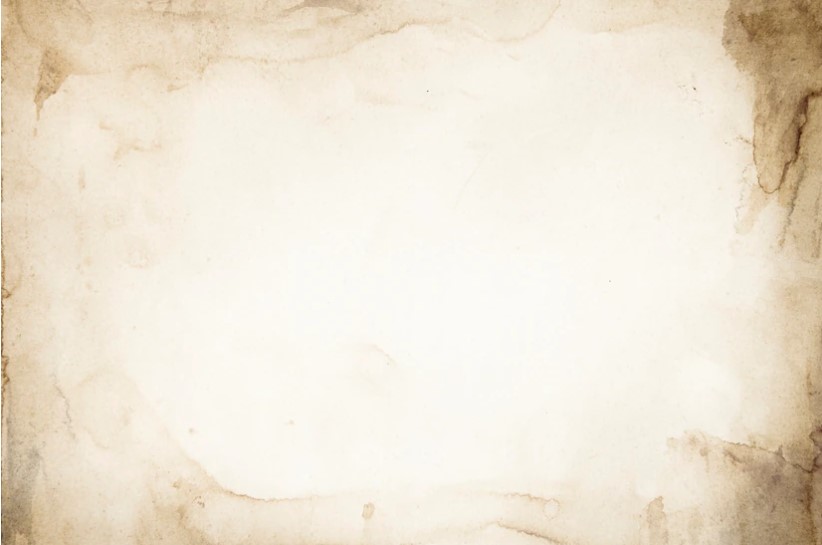 Nguyễn Trãi, hiệu là Ức Trai, tác giả văn học lớn thế kỉ XV. Ông là nhà chiến lược quân sự tài ba đã góp công lớn trong cuộc kháng chiến của nghĩa quân Lam Sơn chống giặc Minh, dưới sự lãnh đạo của Lê Lợi. Nguyễn Trãi đã có những đóng góp đặc sắc cho tư tưởng yêu nước thương dân truyền thống và nâng nó lên một tầm cao mới trong thời đại của mình.
Nguyễn Trãi đã để lại một sự nghiệp văn chương phong phú và đa dạng. Về văn: Bình Ngô đại cáo, Quân trung từ mệnh tập, Lam Sơn thực lục, Dư địa chí… 
Về thơ: Ức Trai thi tập và Quốc âm thi tập.
NGỮ VĂN
LỚP
10
BÀI 7. ANH HÙNG VÀ NGHỆ SĨ (VĂN BẢN NGHỊ LUẬN)
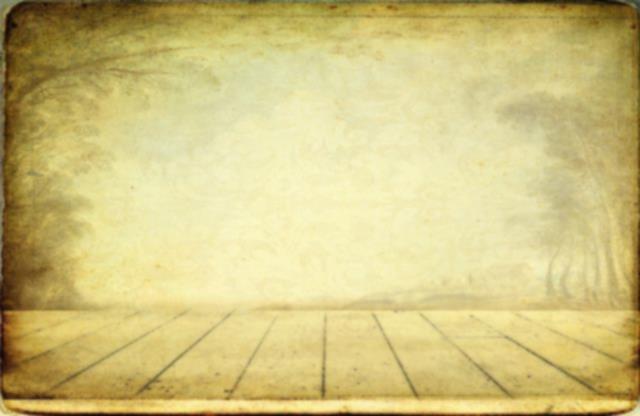 Thơ văn Nguyễn Trãi thể hiện tấm lòng ưu ái sắc son, tâm hồn phong phú, nồng hậu yêu thương đối với con người và vạn vật và một nhân cách thẳng ngay, cao thượng. Nguyễn Trãi để lại những áng văn chính luận hùng hồn, sắc bén (Thư lại dụ Vương Thông, Thư gửi Phương Chính – Quân trung từ mệnh tập) và những bài thơ trữ tình tinh tế, thấm đẫm tình yêu thiên nhiên, tình yêu đất nước, nhân dân (Dục thúy sơn, Bảo kính cảnh giới – bài số 43), là người đặt nền móng chơ thơ ca tiếng Việt phát triển và có những thành tựu rực rỡ.
NGỮ VĂN
LỚP
10
BÀI 7. ANH HÙNG VÀ NGHỆ SĨ (VĂN BẢN NGHỊ LUẬN)
Văn nghị luận trung đại có tính chất tổng hợp “bất phân” giữa văn, với sử, với triết.
NGỮ VĂN
LỚP
10
BÀI 7. ANH HÙNG VÀ NGHỆ SĨ (VĂN BẢN NGHỊ LUẬN)
2.2 Trải nghiệm văn bản
22
NGỮ VĂN
LỚP
10
BÀI 7. ANH HÙNG VÀ NGHỆ SĨ (VĂN BẢN NGHỊ LUẬN)
5. So với các phần trên, giọng điệu
nghị luận ở phần 4 có gì khác biệt?
2. Giặc Minh đã gây ra những tội ác gì trên đất nước ta?
1. Tác giả nêu quan niệm nhân nghĩa ở đầu bài cáo nhằm mục đích gì?
4. Khí thế chiến thắng của nghĩa quân trong đoạn 3b?
3. Dự đoán về 
diễn biến tiếp theo của cuộc khởi nghĩa?
NGỮ VĂN
LỚP
10
BÀI 7. ANH HÙNG VÀ NGHỆ SĨ (VĂN BẢN NGHỊ LUẬN)
2.3 Suy ngẫm và phản hồi
24
NGỮ VĂN
LỚP
10
BÀI 7. ANH HÙNG VÀ NGHỆ SĨ (VĂN BẢN NGHỊ LUẬN)
2. Phân tích
3. Lí lẽ, bằng chứng trong từng luận điểm
1. Thể văn nghị luận 
của bài cáo
2. Bố cục, hệ thống luận điểm của bài cáo
Text in 
here
4. Từ ngữ, thủ pháp nghệ thuật, giọng điệu tạo tác dụng biểu cảm
Nguyễn Trãi
BÌNH NGÔ ĐẠI CÁO
NGỮ VĂN
LỚP
10
BÀI 7. ANH HÙNG VÀ NGHỆ SĨ (VĂN BẢN NGHỊ LUẬN)
2. Phân tích
1. Thể văn nghị luận 
của bài cáo: câu 1+2
Text in 
here
Nhan đề bài cáo có có cho biết gì về hoàn cảnh và mục đích viết bài cáo không?
1
Hoàn cảnh ra đời: 
Sau chiến thắng, đánh đuổi giặc Minh xâm lược.
NGỮ VĂN
LỚP
10
BÀI 7. ANH HÙNG VÀ NGHỆ SĨ (VĂN BẢN NGHỊ LUẬN)
2. Phân tích
1. Thể văn nghị luận 
của bài cáo: câu 1+2
Bình Ngô đại cáo có nêu vấn đề ra để bàn luận không?
2
Vấn đề được nêu ra ở câu mở đầu bài cáo 
“Việc nhân nghĩa cốt ở yên dân
 Quân điếu phạt trước lo trừ bạo”
Nhân nghĩa  “trừ bạo” để “yên dân”
Tư tưởng nhân nghĩa
Quan niệm của Nho giáo
Tiêu đề 1
Quan niệm của Nguyễn Trãi
Nhân nghĩa là mối quan hệ tốt đẹp giữa người với người trên cơ sở tình thương và đạo lí
Cốt lõi tư tưởng nhân nghĩa của Nguyễn Trãi: 
    yên dân và trừ bạo
Nhân nghĩa gắn liền với yêu nước: chống xâm lược để đem lại cho nhân dân cuộc sống thái bình, hạnh phúc.
Tư tưởng mới mẻ, tiến bộ của Nguyễn Trãi so với tư tưởng Nho giáo 
             Lấy dân làm gốc
Nguyễn Trãi nêu tư tưởng nhân nghĩa như vậy nhằm mục đích gì?
NGỮ VĂN
LỚP
10
BÀI 7. ANH HÙNG VÀ NGHỆ SĨ (VĂN BẢN NGHỊ LUẬN)
2. Phân tích
1. Thể văn nghị luận 
của bài cáo: câu 1+2
Tính chất Tuyên ngôn độc lập được thể hiện như thế nào trong phần mở đầu bài cáo?
3
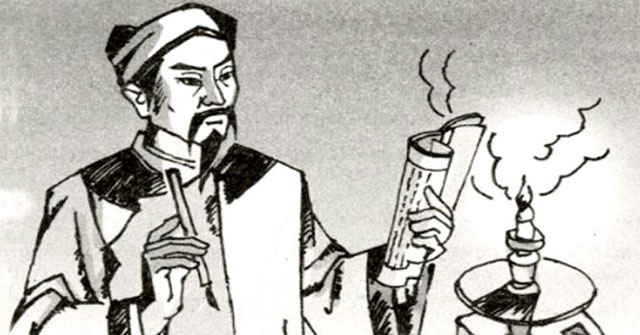 Văn hóa
Lịch sử
Chủ quyền
Yêu nước
Chân lí khách quan về độc lập chủ quyền của nước ta
Tên gọi riêng
Như nước Đại Việt ta từ trước,Vốn xưng nền văn hiến đã lâu,Núi sông bờ cỏi đã chia,Phong tục Bắc Nam cũng khác;Từ Triệu, Đinh, Lý, Trần bao đời xây nền độc lậpCùng Hán, Đường, Tống, Nguyên mỗi bên xưng đế một phương;Tuy mạnh yếu có lúc khác nhau,Song hào kiệt thời nào cũng có.
Nền văn hiến lâu đời
Cương vực lãnh thổ
Phong tục tập quán
Lịch sử riêng với các triều đại tồn độc lập ngang hàng với Trung Hoa
Giống nòi nhiều hào kiệt
NGỮ VĂN
LỚP
10
BÀI 7. ANH HÙNG VÀ NGHỆ SĨ (VĂN BẢN NGHỊ LUẬN)
2. Phân tích
2. Bố cục, hệ thống luận điểm của bài cáo: câu 3,4
Text in 
here
Chứng minh “nhân nghĩa” trong câu mở đầu là một tư tưởng quan trọng xuyên suốt bài cáo.
4
ĐOẠN 4
ĐOẠN 1
ĐOẠN 3
ĐOẠN 2
Đội quân chính nghĩa thắng hung tàn
Tự hào chiến thắng
Nhân nghĩa  “trừ bạo” để “yên dân”
Tội ác của giặc Minh, niềm thương xót cho ND
NGỮ VĂN
LỚP
10
BÀI 7. ANH HÙNG VÀ NGHỆ SĨ (VĂN BẢN NGHỊ LUẬN)
2. Phân tích
2. Bố cục, hệ thống luận điểm của bài cáo: câu 3,4
Text in 
here
Chỉ ra những luận điểm chính của bài cáo và nhận xét
5
1
Hệ thống luận điểm
2
3
4
NGỮ VĂN
LỚP
10
BÀI 7. ANH HÙNG VÀ NGHỆ SĨ (VĂN BẢN NGHỊ LUẬN)
2. Phân tích
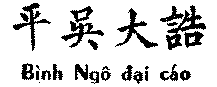 2. Bố cục, hệ thống luận điểm của bài cáo
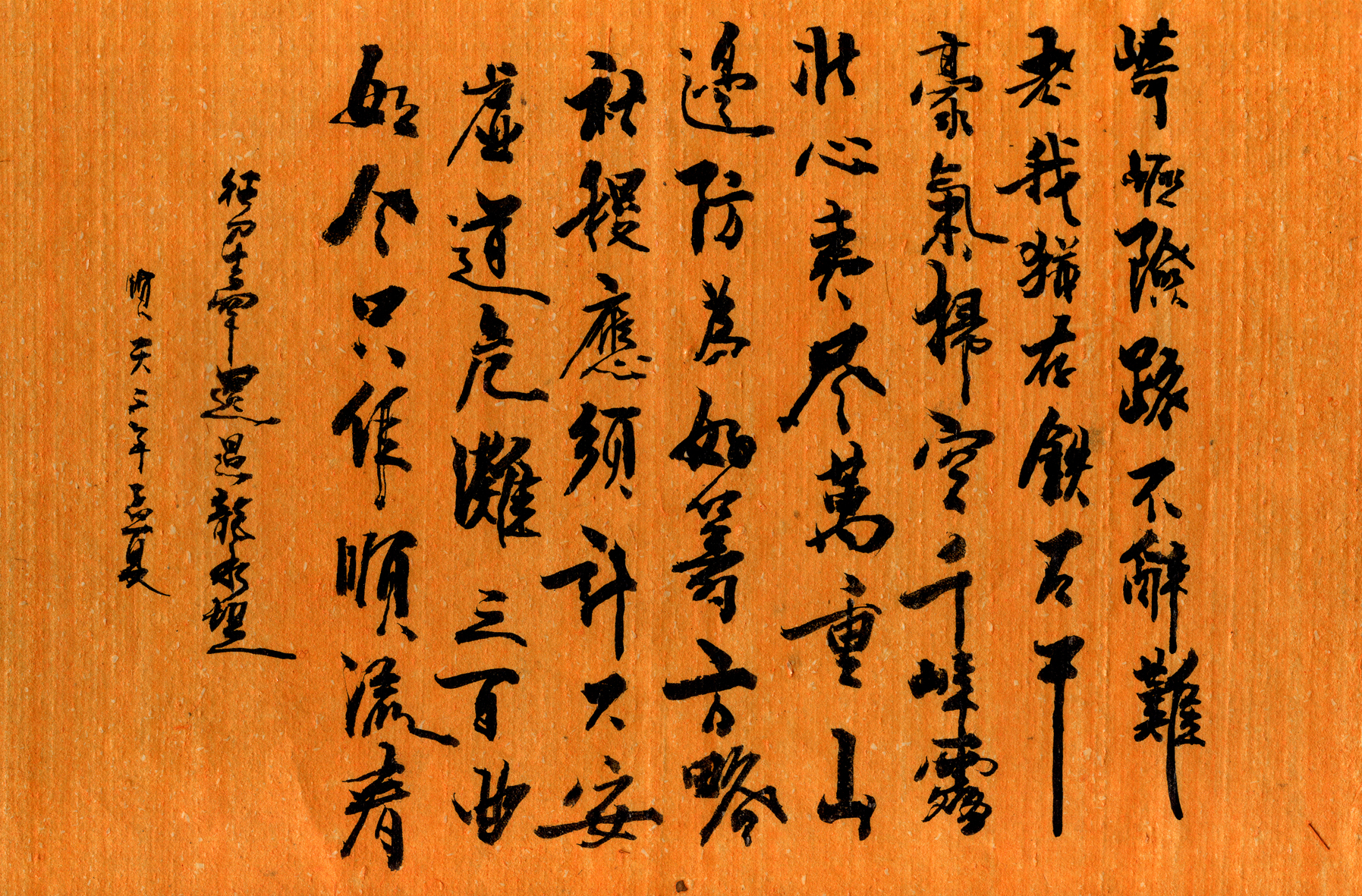 Nêu luận đề chính nghĩa
Tuyên bố hòa bình
Bản cáo trạng tội ác kẻ thù
Kể lại cuộc kháng chiến
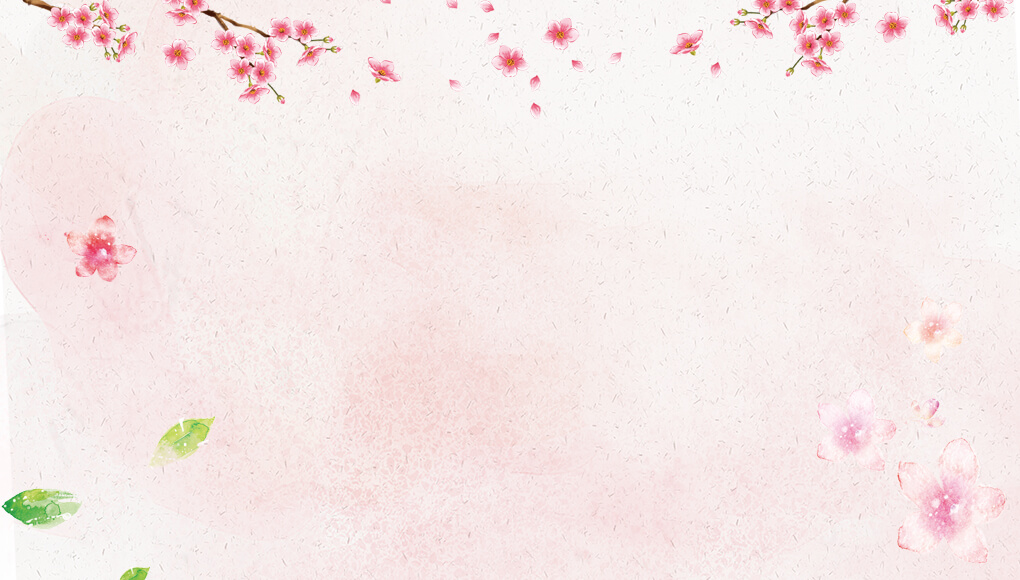 3. Kể lại quá trình kháng chiến gian khổ
Bố cục: 4 phần
Xã tắc từ nay vững bền… Ai nấy đều hay
1. Nêu luận đề chính nghĩa
4. Tuyên bố độc lập, rút ra bài học lịch sử
Vừa rồi….ai bảo thần nhân chịu được
2. Tố cáo tội ác của giặc Minh
Ta đây….cũng là chưa thấy xưa nay
Từng nghe….chứng cớ còn ghi
NGỮ VĂN
LỚP
10
BÀI 7. ANH HÙNG VÀ NGHỆ SĨ (VĂN BẢN NGHỊ LUẬN)
2. Phân tích
2. Bố cục, hệ thống luận điểm của bài cáo: câu 3,4
Những luận điểm này được sắp xếp theo trình tự như thế nào? Cách sắp xếp này có hiệu quả ra sao?
6
Sắp xếp theo một trình tự lô-gic liên kết chặt chẽ, từ nguyên nhân đến hậu quả
NGỮ VĂN
LỚP
10
BÀI 7. ANH HÙNG VÀ NGHỆ SĨ (VĂN BẢN NGHỊ LUẬN)
2. Phân tích
3. Lí lẽ, bằng chứng trong từng luận điểm
Text in 
here
Chỉ ra những lí lẽ và bằng chứng trong phần 1 của bài cáo. Những lí lẽ  và bằng chứng này có xác đáng không?
7
1. Luận đề chính nghĩa
- Các triều đại phương Bắc 
+ thất bại thảm hại 
(“Lưu Cung” – vua Nam Hán
“Triệu Tiết” – tướng nhà Tống
 “Toa Đô”, “Ô Mã” – tướng nhà Nguyên
- “thất bại”, “tiêu vong”, bị “bắt sống”, “giết tươi”.
- Nước Đại Việt từ lâu đời 
 + lãnh thổ riêng (“núi sông bờ cõi đã chia”), + chủ quyền riêng (“Từ Triệu, Đinh, Lý, Trần bao đời xây nền độc lập; Cùng Hán, Đường, Tống, Nguyên mỗi bên xưng đế một phương”)
+ văn hóa riêng (“phong tục Bắc Nam cũng khác”)
- Những lí lẽ, bằng chứng rất xác đáng, rõ ràng và đầy đủ trong sử sách.
“Việc xưa xem xét; Chứng cớ còn ghi”
37
NGỮ VĂN
LỚP
10
BÀI 7. ANH HÙNG VÀ NGHỆ SĨ (VĂN BẢN NGHỊ LUẬN)
2. Phân tích
3. Lí lẽ, bằng chứng trong từng luận điểm
Text in 
here
Những lí lẽ và bằng chứng này hỗ trợ cho nhau như thế nào để tạo sức thuyết phục và thể hiện được mục đích viết bài cáo?
8
Mỗi lí lẽ đều có bằng chứng 
 tạo nên sức thuyết phục cho lời nghị luận của tác giả và mục đích viết bài cáo
NGỮ VĂN
LỚP
10
BÀI 7. ANH HÙNG VÀ NGHỆ SĨ (VĂN BẢN NGHỊ LUẬN)
2. Phân tích
3. Lí lẽ, bằng chứng trong từng luận điểm
Text in 
here
Tác dụng của sự kết hợp giữa tự sự với nghị luận trong phần 3b của bài cáo.
9
Tác dụng của sự kết hợp giữa tự sự với nghị luận trong phần 3b của bài cáo.
9
Vấn đề nghị luận: chính nghĩa tất thắng phi nghĩa
Những câu văn kể về chiến thắng nhanh chóng, bất ngờ, sự tự tin, chủ động của ta > < tư thế bế tắc, bị động của giặc; tinh thần phấn chấn, hào hùng của ta > < tâm trạng hoang mang, sợ hãi của giặc 
Những lời nghị luận sắc bén thể hiện tình thế của kẻ phi nghĩa và chiến thắng của người chính nghĩa
Tự sự và nghị luận đã kết hợp tạo nên 
giọng điệu đanh thép, hùng tráng của bài văn.
40
NGỮ VĂN
LỚP
10
BÀI 7. ANH HÙNG VÀ NGHỆ SĨ (VĂN BẢN NGHỊ LUẬN)
2. Phân tích
4. Từ ngữ, thủ pháp nghệ thuật, giọng điệu tạo tác dụng biểu cảm
Text in 
here
10
Các thủ pháp nghệ thuật nào đã được sử dụng trong bài cáo?
Các thủ pháp nghệ thuật
- Các chiến thắng của ta (“Lưu Cung tham công nên thất bại; Triệu Tiết thích lớn phải tiêu vong…
LIỆT KÊ
- Các triều đại độc lập của ta ngang hàng với các triều đại của Trung Quốc 
(“Từ Triệu, Đinh, Lý, Trần…Cùng Hán, Đường, Tống, Nguyên.”)
- Các tội ác của giặc (“Người bị ép xuống biển…; Kẻ bị đem vào núi…; Vét sản vật, bắt chim trả, chốn chốn lưới chăng…)
42
Các thủ pháp nghệ thuật
THẬM XƯNG
 - Cảm xúc 
căm thù và khinh bỉ quân giặc tàn ác “…trúc Nam Sơn không ghi hết tội;…nước Đông Hải không rửa sạch mùi”;
ẨN DỤ
- Tội ác của giặc “Nướng dân đen trên ngọn lửa hung tàn; Vùi con đỏ xuống dưới hầm tai vạ”; 
- Cách đánh trận của quân ta, chọc vào đúng chỗ yếu của giặc để công phá“Nổi gió to quét sạch lá khô; Thông tổ kiến phá toang đê vỡ”,…
THẬM XƯNG
- Cảm xúc 
tự hào về chiến thắng của quân đội ta.
 “Gươm mài đá, đá núi cũng mòn; Voi uống nước, nước sông phải cạn”),…
43
NGỮ VĂN
LỚP
10
BÀI 7. ANH HÙNG VÀ NGHỆ SĨ (VĂN BẢN NGHỊ LUẬN)
2. Phân tích
4. Từ ngữ, thủ pháp nghệ thuật, giọng điệu tạo tác dụng biểu cảm
Text in 
here
Mỗi phần của bài cáo có giọng điệu khác nhau như thế nào và gợi cảm xúc ra sao nơi người đọc?
11
ĐOẠN 4
ĐOẠN 1
ĐOẠN 3
ĐOẠN 2
Đội quân chính nghĩa thắng hung tàn
Tự hào chiến thắng
Nhân nghĩa  “trừ bạo” để “yên dân”
Tội ác của giặc Minh, niềm thương xót cho ND
NGỮ VĂN
LỚP
10
BÀI 7. ANH HÙNG VÀ NGHỆ SĨ (VĂN BẢN NGHỊ LUẬN)
2. Phân tích
ĐOẠN 4
ĐOẠN 1
ĐOẠN 3
ĐOẠN 2
Đội quân chính nghĩa thắng hung tàn
Tự hào chiến thắng
Nhân nghĩa  “trừ bạo” để “yên dân”
Tội ác của giặc Minh, niềm thương xót cho ND
Text in 
here
GIỌNG ĐIỆU
Tâm tình 
- Hùng tráng
Trang trọng, đĩnh đạc
Thống thiết, căm giận
Sảng khoái, tự hào
NGỮ VĂN
LỚP
10
BÀI 7. ANH HÙNG VÀ NGHỆ SĨ (VĂN BẢN NGHỊ LUẬN)
2. Phân tích
Vì sao bài cáo được xem là hùng văn muôn đời?
12
Text in 
here
Áng văn tổng kết cuộc kháng chiến chống quân Minh mười năm kiên trì, gian khổ và đi đến thắng lợi vẻ vang của nghĩa quân Lam Sơn.
Kết tinh của tình cảm yêu nước thương dân sâu sắc, của tư tưởng chí nhân đại nghĩa, một giá trị tinh thần cao đẹp của dân tộc, là đỉnh cao của nghệ thuật viết văn chính luận có tác dụng lay động người một cách sâu sắc.
Thể hiện tâm huyết và bút lực của một người mà còn là của cả một dân tộc, cả một thời đại hào hùng.
NGỮ VĂN
LỚP
10
BÀI 7. ANH HÙNG VÀ NGHỆ SĨ (VĂN BẢN NGHỊ LUẬN)
2. Phân tích
3. Lí lẽ, bằng chứng trong từng luận điểm
1. Thể văn nghị luận 
của bài cáo
2. Bố cục, hệ thống luận điểm của bài cáo
Text in 
here
- Mục đích: công bố rộng rãi cùng toàn dân về công cuộc dẹp yên giặc Minh thắng lợi. 
- Hoàn cảnh ra đời: sau chiến thắng, đánh đuổi giặc Minh xâm lược
- Bài cáo có ý nghĩa trọng đại như một bản tuyên ngôn độc lập
Phần 1: Nêu luận đề chính nghĩa 
Phần 2: Bản cáo trạng hùng hồn, đẫm máu về tội ác của kẻ thù
Phần 3: Bản hùng ca về cuộc khởi nghĩa Lam Sơn
Phần 4: Lời tuyên bố độc lập
Mỗi lí lẽ đưa ra đều có bằng chứng đi kèm để chứng minh tính chân thật không ai có thể phủ nhận, từ đó tạo sức thuyết phục cho lời nghị luận của tác giả và mục đích viết bài cáo
4. Từ ngữ, thủ pháp nghệ thuật, giọng điệu tạo tác dụng biểu cảm
NGỮ VĂN
LỚP
10
BÀI 7. ANH HÙNG VÀ NGHỆ SĨ (VĂN BẢN NGHỊ LUẬN)
2. Phân tích
3. Lí lẽ, bằng chứng trong từng luận điểm
1. Thể văn nghị luận 
của bài cáo
2. Bố cục, hệ thống luận điểm của bài cáo
Text in 
here
4. Từ ngữ, thủ pháp nghệ thuật, giọng điệu tạo tác dụng biểu cảm
- Kết hợp chi tiết hình ảnh cụ thể, khái quát, lối liệt kê liên tiếp
- Dùng những câu văn giàu cảm xúc, hình tượng
- Giọng văn, nhịp điệu thay đổi linh hoạt (khi uất hận trào sôi, thương cảm tha thiết, khi nghẹn ngào, khi căm tức, khi ngợi ca, sảng khoái tự hào).
NGỮ VĂN
LỚP
10
BÀI 7. ANH HÙNG VÀ NGHỆ SĨ (VĂN BẢN NGHỊ LUẬN)
3
3. Hoạt động 3
LUYỆN TẬP
49
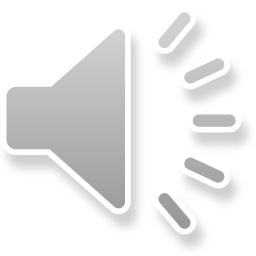 Có 10 câu hỏi trắc nghiệm liên quan đến nội dung văn bản Đại cáo bình Ngô
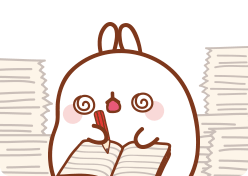 Mỗi câu hỏi có thời gian suy nghĩ và trả lời là 10 giây
Trả lời chính xác để nhận điểm cộng
CỦNG CỐ
1. Chữ cáo  trong nhan đề tác phẩm có ý nghĩa gì ?
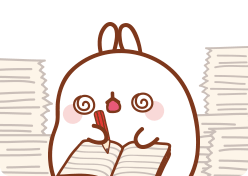 A. Tố cáo tội ác trời không dung đất không tha của quân xâm lược.
B. Công bố rộng rãi về một việc gì đó cho mọi người cùng biết.
C. Lời khuyến cáo, sai bảo của vua đối với các quan.
D. Lời tấu trình lên vua của quan lại dưới quyền.
2. Một bài cáo thường được chia làm mấy phần?
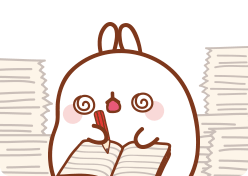 A. Hai phần
B. Ba phần
C. Bốn phần
D. Năm phần
3. Nội dung của phần thứ hai của bài cáo là...?
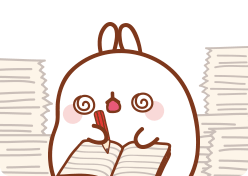 A. Tố cáo tội ác của giặc
B. Nêu luận đề chính nghĩa.
C. Kể lại quá trình chiến đấu và chiến thắng.
D. Tuyên bố, khẳng định sự thắng lợi.
4. Đại cáo bình Ngô được sáng tác vào thời điểm nào ?
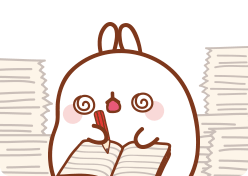 A. Sau cuộc kháng chiến chống quân Nguyên thắng lợi.
B. Sau cuộc kháng chiến chống quân Nam Hán thắng lợi.
c. Sau cuộc kháng chiến chống quân Minh thắng lợi.
D. Sau cuộc kháng chiến chống quân Mông Cổ thắng lợi.
5. Trong bài Bình Ngô đại cáo, “nhân nghĩa” của Nguyễn Trãi là?
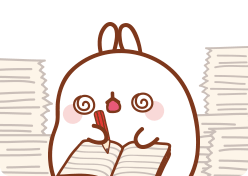 A. Mối quan hệ tốt đẹp giữa người và người
B. Tha thứ cho tất cả tội ác của giặc
C. Trừng phạt kẻ có tội để nhân dân được yên ổn
D. Để cho nhân dân tự mình đấu tranh
6. Câu văn nào mang ý nghĩa khái quát nhất về tội ác trời không dung đất không tha của quân Minh?
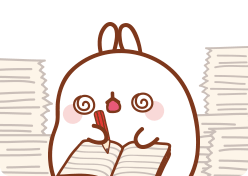 A. Nướng dân đen trên ngọn lửa hung tàn – Vùi con đỏ xuống dưới hầm tai vạ
B. Độc ác thay, trúc Nam Sơn không ghi hết tội – Dơ bẩn thay, nước Đông Hải không rửa sạch mùi.
C. Tàn hại cả giống côn trùng cây cỏ - Nheo nhóc thay kẻ góa bụa khốn cùng.
D. Bại nhân nghĩa nát cả đất trời – Nặng thuế khóa sạch không đầm núi.
7. Trận đánh nào mà quân giặc thất bại “máu chảy thành sông, tanh trôi vạn dặm”?
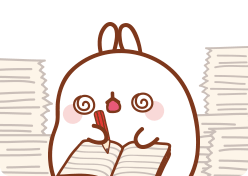 A. Trà Lân
B. Tốt Động
C. Bồ Đằng
D. Ninh Kiều
8. Qua bài cáo, em nhận thấy điều nào sau đây nhận định không chính xác về Lê Lợi?
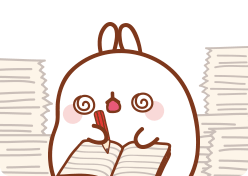 A. Xuất thân bình thường, có khát vọng cứu nước mạnh mẽ.
B. Xuất thân quyền quý, mong muốn lập công danh
C. Biết tập hợp nhân dân, hoài bão lớn lao.
D. Yêu nước, thương dân, căm thù giặc.
9. Đại cáo bình Ngô được xem là bản Tuyên ngôn độc lập lần thứ mấy?
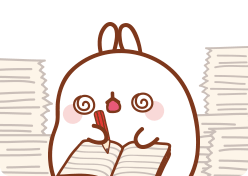 A. Lần thứ nhất
B. Lần thứ hai
C. Lần thứ ba
10. Đại cáo bình Ngô được xem là thiên cổ hung văn, thiên cổ hùng văn có nghĩa là gì?
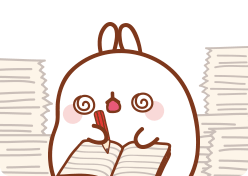 A. Áng văn hào hùng của muôn đời
B. Áng văn muôn đời  của người anh hùng
C. Áng văn ca ngợi người anh hùng cả muôn đời
NGỮ VĂN
LỚP
10
BÀI 7. ANH HÙNG VÀ NGHỆ SĨ (VĂN BẢN NGHỊ LUẬN)
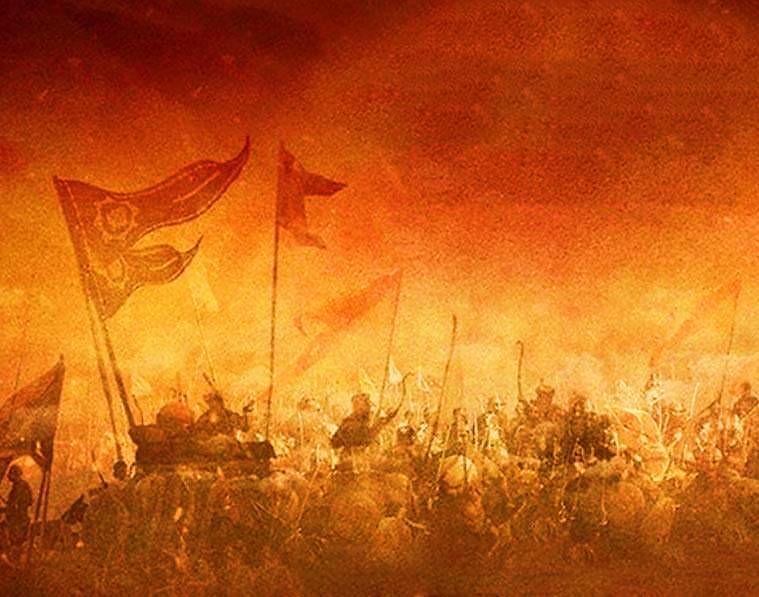 VĂN BẢN 2
THƯ LẠI DỤ VƯƠNG THÔNG
(TÁI DỤ VƯƠNG THÔNG THƯ)
Nguyễn Trãi
NGỮ VĂN
LỚP
10
BÀI 7. ANH HÙNG VÀ NGHỆ SĨ (VĂN BẢN NGHỊ LUẬN)
1
1. Hoạt động 1
KHỞI ĐỘNG
62
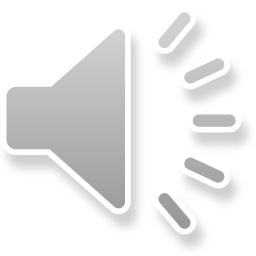 Có 4 gói từ khóa liên quan đến cuộc đời và sự nghiệp văn học của tác giả Nguyễn Trãi. Trong mỗi gói có 10 từ khóa, 5 từ khóa là đáp án liên quan đến các câu hỏi khởi động, 5 từ khóa gây nhiễu.
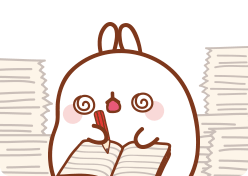 HS suy nghĩ bằng kĩ thuật công não, lựa chọn nhanh từ khóa đáp án sau khi giáo viên đặt câu hỏi và nhanh chóng dán đáp án lên bảng trong 10 giây. Mỗi đáp án đúng và trong thời gian 10 giây sẽ được 10 điểm. Nhóm nào tìm được đáp án sau thời gian quy định thì còn 5 điểm.
KHỞI ĐỘNG
1407
Quân trung từ mệnh tập
Trần Nguyên Hãn
Lệ Chi viên
Lập luận
1400
Bình Ngô đại cáo
Ức Trai thi tập
Luận chứng
Chí Linh sơn phú
Câu 1. Nguyễn Trãi đỗ Thái học sinh và làm quan cho triều nhà Hồ vào năm bao nhiêu?
Câu 2. Vụ án oan nổi tiếng liên quan đến cuộc đời của Nguyễn Trãi là vụ án nào?
Câu 3. Tác phẩm nào được xem là “thiên cổ hùng văn” trong cuộc đời sáng tác của Nguyễn Trãi?
Câu 4. Gọi tên một tập văn chiến đấu của Nguyễn Trãi.
Câu 5. Điền vào dấu … trong câu sau: “Sức mạnh của văn nghị luận là ở tính hệ thống của luận điểm, ở tính sắc bén, chặt chẽ của …, ở bằng chứng xác thực, ở niềm tin vào chân lý, chính nghĩa, sự trung thực, chân thành trong tình cảm, cảm xúc của người viết, người nói.”
NGỮ VĂN
LỚP
10
BÀI 7. ANH HÙNG VÀ NGHỆ SĨ (VĂN BẢN NGHỊ LUẬN)
2
2. Hoạt động 2
HÌNH THÀNH KIẾN THỨC MỚI
70
NGỮ VĂN
LỚP
10
BÀI 7. ANH HÙNG VÀ NGHỆ SĨ (VĂN BẢN NGHỊ LUẬN)
2.1 Tri thức ngữ văn
71
NGỮ VĂN
LỚP
10
BÀI 7. ANH HÙNG VÀ NGHỆ SĨ (VĂN BẢN NGHỊ LUẬN)
Phiếu học tập số 1
72
1. “Quân trung từ mệnh tập” của Nguyễn Trãi thuộc thể loại nào?
A. Cáo
B. Thư
C. Văn chính luận
D. Thơ trữ tình
2. Phần chính trong tác phẩm “Quân trung từ mệnh tập” là:
A. Thư từ giao thiệp với tướng nhà Minh.
B. Mệnh lệnh trong quân đội
C. Các cáo bố quan trọng
D. Cả 3 đáp án trên
3. Nhận xét nào đúng khi nói về tác phẩm “Quân trung từ mệnh tập”?
A. Tập văn chiến đấu sắc sảo, đanh thép của Nguyễn Trãi
B. Thể hiện tư tưởng nhân nghĩa, yêu nước sâu sắc.
C. Lập luận chặt chẽ, phân tích sáng rõ, lúc cứng rắn, lúc mềm dẻo linh hoạt.
D. Cả 3 đáp án trên
4. Thư lại dụ Vương Thông là bức thư số bao nhiêu trong “Quân trung từ mệnh tập”?
A. 34
B. 35
C. 36
D. 37
5. Mục đích của Nguyễn Trãi khi viết bức thư này là gì?
A. Phân tích tình hình khó khăn của giặc
B. Vạch rõ nguy cơ bại vong của giặc nếu còn ngoan cố giữ thành
C. Thách đánh, dụ hàng quân giặc
D. Cả 3 đáp án trên
NGỮ VĂN
LỚP
10
BÀI 7. ANH HÙNG VÀ NGHỆ SĨ (VĂN BẢN NGHỊ LUẬN)
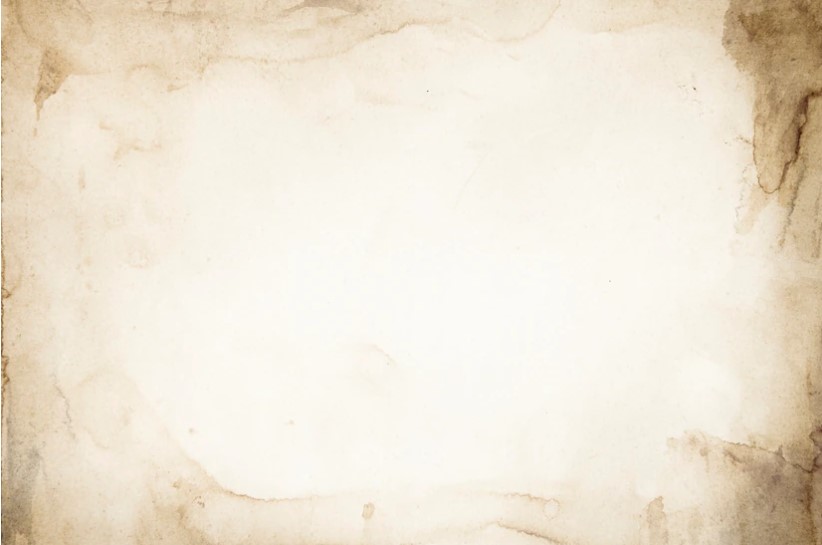 Tư tưởng xuyên suốt các áng văn chính luận của Nguyễn Trãi là tư tưởng nhân nghĩa, yêu nước, thương dân. Văn chính luận của Nguyễn Trãi đạt tới trình độ nghệ thuật mẫu mực từ việc xác định đối tượng, mục đích để sử dụng bút pháp thích hợp đến kết cấu chặt chẽ, lập luận sắc bén.
NGỮ VĂN
LỚP
10
BÀI 7. ANH HÙNG VÀ NGHỆ SĨ (VĂN BẢN NGHỊ LUẬN)
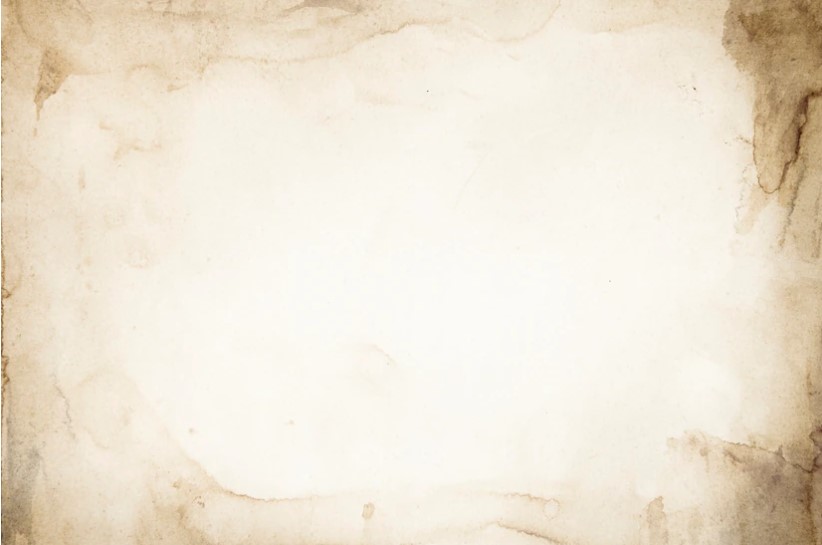 Quân trung từ mệnh tập là một tập hợp các thư từ và mệnh lệnh trong quân đội do Nguyễn Trãi biên soạn trong giai đoạn kháng chiến chống Minh; tác phẩm là tập văn chiến đấu sắc sảo, đanh thép với lập luận chặt chẽ, phân tích sáng rõ, lời lẽ cứng rắng, lúc mềm dẻo linh hoạt, thành công sử dụng chiến thuật “đánh vào lòng người”.
NGỮ VĂN
LỚP
10
BÀI 7. ANH HÙNG VÀ NGHỆ SĨ (VĂN BẢN NGHỊ LUẬN)
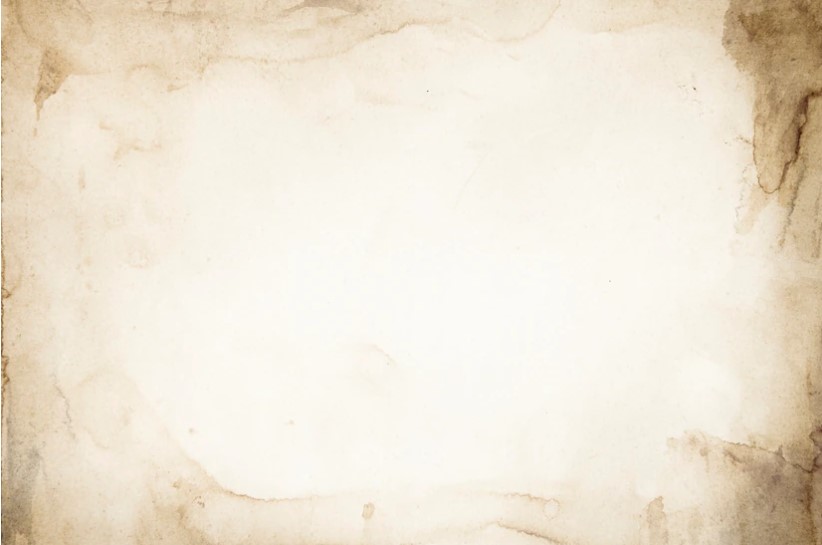 Thư lại dụ Vương Thông (Tái dụ Vương Thông thư) là bức thư số 35 trong “Quân trung từ mệnh tập” được Nguyễn Trãi vào khoảng tháng 2 năm Đinh Mùi (1427) nhằm phân tích tình hình khó khăn của nhà Minh và vạch rõ nguy cơ bại vong của quân giặc nếu vẫn ngoan cố giữ thành chờ viện binh.
NGỮ VĂN
LỚP
10
BÀI 7. ANH HÙNG VÀ NGHỆ SĨ (VĂN BẢN NGHỊ LUẬN)
2.2 Trải nghiệm văn bản
81
NGỮ VĂN
LỚP
10
BÀI 7. ANH HÙNG VÀ NGHỆ SĨ (VĂN BẢN NGHỊ LUẬN)
Câu 1. Những từ nào được nhắc lại nhiều lần trong đoạn này? Điều đó có ý nghĩa gì?
.
Câu 2. Tác giả nhắc đến những chuyện xưa nhằm mục đích gì?
Câu 3. Chỉ ra các nguyên nhân tác giả cho rằng quân giặc tất yếu phải thua.
Câu 4. Giải pháp tác giả đưa ra hợp lý như thế nào cho cả đôi bên.
NGỮ VĂN
LỚP
10
BÀI 7. ANH HÙNG VÀ NGHỆ SĨ (VĂN BẢN NGHỊ LUẬN)
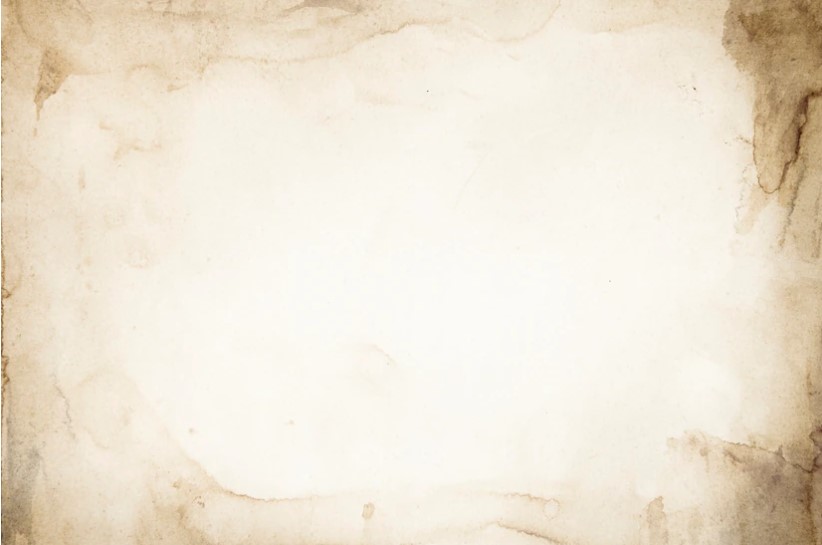 Câu 1. Những từ ngữ được nhắc lại nhiều lần trong đoạn (1) là “thời” và “thế” nhắc lại 3 lần, nhằm nhắc đến nguyên tắc cơ bản của những người dùng binh giỏi là phải biết rõ thời thế để tiến lui phù hợp. Tác giả nêu cụ thể: “Được thời có thế thì mất biến thành còn, nhỏ hóa ra lớn; mất thời thất thế, thì mạnh hóa ra yếu, yên lại chuyển nguy”. Qua đó, tác giả chỉ ra điểm yếu nhất của đối phương trong hoàn cảnh hiện tại.
NGỮ VĂN
LỚP
10
BÀI 7. ANH HÙNG VÀ NGHỆ SĨ (VĂN BẢN NGHỊ LUẬN)
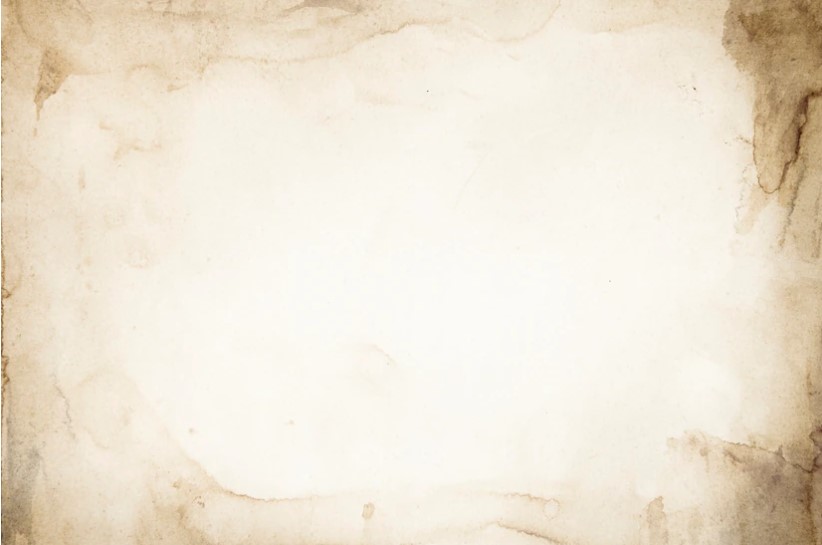 Câu 2. Tác giả đã nhắc lại những chuyện xưa ở Trung Quốc (chuyện nhà Tần thôn tính 6 nước bị thất bại; nội chiến bên trong, việc Trương Phụ; chuyện Lưu Bị thời Tam Quốc; Y Doãn; Thái Công; Mộ Dung; Thạch Lặc) với các mục đích:
+ Nhắc chuyện nhà Tần: Nêu lại việc “đức chính không sửa” sẽ dẫn đến thất bại, dùng chiêu “gậy ông đập lưng ông” để vạch rõ luận điệu sảo trá của giặc Minh, đồng thời nhận xét đúng đắn về tình thế hiện giờ của bọn chúng. Đây là một chứng cứ lịch sử hùng hồn.
+ Nêu tên những con người xuất chúng (Y Doãn, Thái Công; Mộ Dung, Thạch Lặc): Tăng thêm lí lẽ cho sự thất bại tất yếu của quân giặc.
NGỮ VĂN
LỚP
10
BÀI 7. ANH HÙNG VÀ NGHỆ SĨ (VĂN BẢN NGHỊ LUẬN)
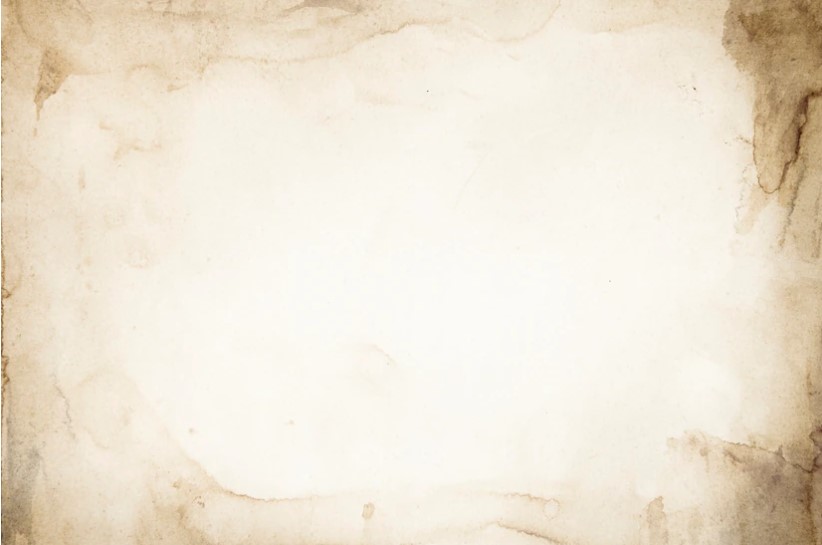 Câu 3. Các nguyên nhân mà tác giả cho rằng quân giặc tất yếu phải thua:
+ Thiếu lương thực, “ngựa chết, quân ốm”.
+ Không có viện binh, viện binh đã thua, nếu viện binh có đến cũng không làm gì được.
+ Trong nước còn phải lo phòng bị quân Nguyên, không rỗi nhìn đến miền Nam.
+ Gây chiến tranh liên tiếp, dân sống không yên, nhao nhao thất vọng.
+ Gian thần chuyên chính, bạo chúa giữ ngôi, nội bộ lục đục.
+ Quân ta trên dưới đồng lòng, anh hùng tận lực, quân giặc lại đang mỏi mệt.
NGỮ VĂN
LỚP
10
BÀI 7. ANH HÙNG VÀ NGHỆ SĨ (VĂN BẢN NGHỊ LUẬN)
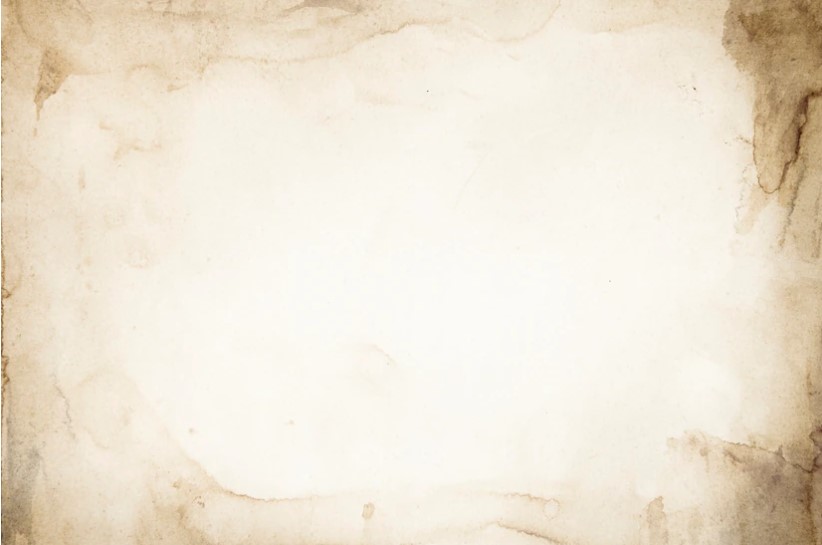 Câu 4. Giải pháp tác giả đưa ra hợp lý cho cả đôi bên
- Đưa ra 2 lựa chọn cho tướng giặc: Một là, nộp thủ cấp của Phương Chính, Mã Kì thì an toàn về nước, bảo toàn lực lượng, hòa hảo lại thông, can qua dứt hẳn, sẽ được cầu đường sửa sang, thuyền ghe sắm đủ, thủy bộ hai đường, tùy theo ý muốn, Đại Việt sẽ giữ phận chư hầu. Hai là, bày trận nghinh chiến, quyết một trận được thua chứ không nên ở chúi trong xó hang cùng mà mang cái nhục khăn yếm. 
→ Thông qua giải pháp mà tác giả đưa ra thể hiện đức hiếu sinh, lập trường chí nhân đại nghĩa, yêu chuộng hòa bình thực hiện thành công chiến thuật “mưu phạt tâm công”. Về phía ta không dấy động can qua, nhân dân được yên ổn. Đồng thời thể hiện niềm tin tất thắng, sự rõ ràng trong việc đánh giá tình hình ta và địch đặc biệt là trong hành động thách thức, khiêu chiến, sỉ nhục kẻ thù.
NGỮ VĂN
LỚP
10
BÀI 7. ANH HÙNG VÀ NGHỆ SĨ (VĂN BẢN NGHỊ LUẬN)
2.3 Suy ngẫm và phản hồi
87
NGỮ VĂN
LỚP
10
BÀI 7. ANH HÙNG VÀ NGHỆ SĨ (VĂN BẢN NGHỊ LUẬN)
2. Phân tích
Tổ chức thực hiện:  
Giao nhiệm vụ học tập: GV chia lớp thành các nhóm 
(4 HS/nhóm); thảo luận thực hiện phiếu học tập số 2.
NGỮ VĂN
LỚP
10
BÀI 7. ANH HÙNG VÀ NGHỆ SĨ (VĂN BẢN NGHỊ LUẬN)
2. Phân tích
NGỮ VĂN
LỚP
10
BÀI 7. ANH HÙNG VÀ NGHỆ SĨ (VĂN BẢN NGHỊ LUẬN)
2. Phân tích
Câu 1. Mục đích của bức thư: thuyết phục giặc đầu hàng; đối tượng hướng tới của bức thư: Tổng binh Vương Thông (tướng nhà Minh). Đây là bài văn nghị luận đặc biệt được viết dưới hình thức một bức thư nên thể hiện cả hai chức năng và phong cách của hai thể loại khác nhau. Bài văn nghị luận yêu cầu luận điểm phải rõ ràng, lí lẽ, lập luận phải chặt chẽ, đanh thép, dẫn chứng phải có cơ sở để thuyết phục đối tượng về mặt lí trí. Bức thư cần lời lẽ mềm dẻo, tinh tế, sự bày giải cần tận tình, tha thiết, chỉ rõ thiệt hơn để thuyết phục đối tượng về mặt tâm lý, tình cảm. Kết hợp cả hai hình thức này, tác giả vừa đánh vào mặt tâm lý vừa đánh vào mặt lý trí đối phương nên càng tang hiệu quả cho bức thư dụ hàng tướng giặc.
NGỮ VĂN
LỚP
10
BÀI 7. ANH HÙNG VÀ NGHỆ SĨ (VĂN BẢN NGHỊ LUẬN)
2. Phân tích
Câu 2. Trong đoạn trích trên, câu văn nêu luận điểm là: “Kể ra người dung binh giỏi là ở chỗ biết rõ thời thế mà thôi”  Luận điểm về thời thế - biết rõ thời thế để tiến lui phù hợp mới là người dung binh giỏi.
Trong đoạn trích trên, câu văn nêu lý lẽ: “Được thời có thế thì mất biến thành còn, nhỏ hóa ra lớn; mất thời thất thế, thì mạnh hóa ra yếu, yên lại chuyển nguy. Sự thay đổi ấy chỉ trong khoảnh khắc trở bàn tay mà thôi”.  Khi có được thời thế, hay hành động hợp thời thế, thì dù gian khó cũng sẽ đi đến thành công; khi không có thời thế, hay hành động không hợp thời thế, thì dù đang hùng mạnh cũng sẽ đi đến thất bại. Sự thay đổi này sẽ diễn ra rất nhanh. Người dùng binh giỏi là phải biết điều này.
Trong đoạn trích trên, câu văn nêu bằng chứng: “Nay các ông không hiểu rõ thời thế, lại trang sức bằng lời dối trá, thế chẳng phải là bọn thất phu hèn kém ư? Sao đáng để cùng bàn việc binh được?”  Tướng giặc không hiểu biết thời thế, lại dung lời lẽ ngụy biện để tự dối mình, dối người, đấy là bằng chứng của sự kém cỏi, không đáng mặt cầm quân và khó thể thành công.
NGỮ VĂN
LỚP
10
BÀI 7. ANH HÙNG VÀ NGHỆ SĨ (VĂN BẢN NGHỊ LUẬN)
2. Phân tích
Câu 3. Một số từ ngữ, câu văn cho thấy sự giả trá của quân Minh là trái với “mệnh trời”: “Xưa kia Tần thôn tính sáu nước, chế ngự bốn phương, mà đức chính không sửa, nên thân mất nước tan. Nay Ngô mạnh không bằng Tần, mà hà khắc lại quá, không đầy mấy năm nối nhau mà chết, ấy là mệnh trời, không phải sức người vậy”, “huống hồ con cháu vua Trần, mệnh trời đã cho, lòng người đã theo, thì Ngô làm sao có thể cướp được!”.
- Việc nói đến “mệnh trời” lại cần thiết trong bức thư này vì triều đình phương Bắc luôn cho mình là “thiên triều”, tướng giặc minh theo lệnh “thiên tử” thi hành “thiên mệnh” đem quân sang nước ta để giúp “phù Trần diệt Hồ”. Bọn giặc làm gì cũng nhân danh “mệnh trời” nhưng thực ra đó là ngôn ngữ xảo trá, lừa bịp để cướp nước ta. Do đó, tác giả đã dùng cách “gậy ông đập lưng ông”, vạch rõ sự chính danh và giả danh kèm theo chứng cớ thực tế khiến đối phương không thể biện bạch được.
NGỮ VĂN
LỚP
10
BÀI 7. ANH HÙNG VÀ NGHỆ SĨ (VĂN BẢN NGHỊ LUẬN)
2. Phân tích
Câu 4. Những nguyên nhân thất bại tất yếu của quân Minh mà tác giả đã vạch trong phần 3:
- Lũ lụt làm giặc hư hại về cơ sở vật chất, tổn thất quân lương. 
- Đường sá, cửa ải đều bị nghĩa quân Đại Việt đóng giữ, không viện binh nào của giặc tới cứu được.
- Quân mạnh ngựa khỏe của nhà Minh phải dành để đối phó quân Nguyên ở phía bắc nên phía nam không thể lo được.
- Phát động chiến tranh liên tiếp nhiều năm làm dân nhà Minh khổ sở, bất mãn.
- Trong triều đình nhà Minh thì bạo chúa, gian thần nắm quyền, nội bộ xâu xé nhau.
- Nghĩa quân Đại Việt đồng lòng quyết chiến, hăng hái tinh nhuệ, khí giới, lương thực đầy đủ, quân giặc bị vây trong thành thì mệt mỏi nản lòng.
NGỮ VĂN
LỚP
10
BÀI 7. ANH HÙNG VÀ NGHỆ SĨ (VĂN BẢN NGHỊ LUẬN)
2. Phân tích
Câu 5. Sau khi nêu ra sáu điều phải thua đó với quân giặc, Nguyễn Trãi đã gợi ra hai lựa chọn cho tướng giặc:
- Chấp nhận đầu hàng, nộp đầu tướng giặc đã gây nhiều tội ác là Phương Chính, Mã Kỳ thì sẽ tránh được thương vong cho quân giặc và tất cả được an toàn về nước.
- Không đầu hàng thì phải tiếp tục giao chiến (tức là nhận lấy thất bại) chứ không thể trốn tránh một cách hèn nhát, nhục nhã.
 Việc gợi ra những lựa chọn như vậy cho thấy Nguyễn Trãi, Lê Lợi và nghĩa quân Lam Sơn luôn thể hiện lập trường “chí nhân” “đại nghĩa”, lòng yêu chuộng hòa bình và luôn biết tận dụng sức mạnh của ngòi bút văn chương chính luận để thực hiện “tâm công”, tránh đổ xương máu cho cả đôi bên.
NGỮ VĂN
LỚP
10
BÀI 7. ANH HÙNG VÀ NGHỆ SĨ (VĂN BẢN NGHỊ LUẬN)
2. Phân tích
Câu 6. Những lưu ý trong cách đọc hiểu văn bản nghị luận mà bạn rút ra được sau khi đọc “Thư lại dụ Vương Thông” của Nguyễn Trãi:
- Trước hết, cần thấy được luận đề chính (vấn đề chủ yếu đưa ra để bàn luận) của VB nghị luận. Trong “Thư lại dụ Vương Thông”, đó là thời và thế. Đây chính là đầu mối của hệ thống luận điểm sẽ được triển khai ở những đoạn sau.
- Tiếp đó, cần thấy rằng hệ thống luận điểm của bài văn nghị luận chính là nhằm phân tích, diễn giải rõ và chứng minh cho tính đúng đắn của luận để được nêu ra ở đoạn đầu. Trong Thư lại dụ Vương Thông, đoạn thứ hai phân tích và chứng minh cho hành động không hợp thời của giặc Minh, đoạn thứ ba phân tích và chứng minh cho sự thất thế của quân giặc với sau điều phải thua và đoạn cuối cùng chỉ ra cho quân giặc con đường hành động hợp thời thế là như thế nào để tránh được bại vong. Đoạn cuối này đã chứng minh tinh đúng đắn của luận để về thời và thế: “Được thời có thế thì mất biến thành còn, nhỏ hoá ra lớn; mất thời thất thế, thì mạnh hoá ra yếu, yên lại chuyển nguy”.
NGỮ VĂN
LỚP
10
BÀI 7. ANH HÙNG VÀ NGHỆ SĨ (VĂN BẢN NGHỊ LUẬN)
2. Phân tích
Nhận xét về nghệ thuật viết văn nghị luận của Nguyễn Trãi:
- Bố cục của bài văn nghị luận luôn chặt chẽ, mạch lạc; các phần nối kết với nhau theo một trình tự lô-gic không thể tách rời hay đảo ngược vị trí.
Các lí lẽ luôn đi kèm bằng chứng cụ thể nên có sức thuyết phục cao, không thể bác bỏ.
- Từ ngữ và các biện pháp tu từ được chọn lọc thích đáng với nội dung cần biểu đạt và có sức biểu cảm cao tạo nên giọng văn phù hợp, kích thích tâm trí người đọc theo đúng ý đồ của người sáng tác.
- Lối viết thay đổi linh hoạt tuỳ hoàn cảnh, mục đích viết và đối tượng hướng tới.
NGỮ VĂN
LỚP
10
BÀI 7. ANH HÙNG VÀ NGHỆ SĨ (VĂN BẢN NGHỊ LUẬN)
3
3. Hoạt động 3
LUYỆN TẬP
97
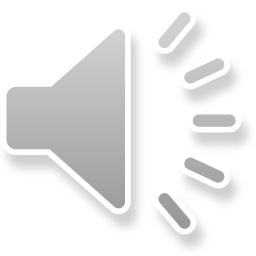 Giao nhiệm vụ học tập: GV giao HS thực hiện theo nhóm (4 HS) thực hiện vẽ sơ đồ tư duy về đặc trưng về văn nghị luận trung đại được thể hiện qua văn bản Thư lại dụ Vương Thông.
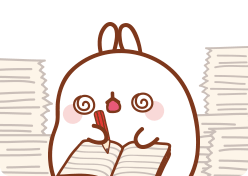 Thực hiện nhiệm vụ: HS thảo luận và vẽ sơ đồ tư duy trên giấy A4. GV chụp hình đưa lên máy chiếu.
Báo cáo, thảo luận: GV trình chiếu sơ đồ, HS thuyết minh về sản phẩm của nhóm.
CỦNG CỐ
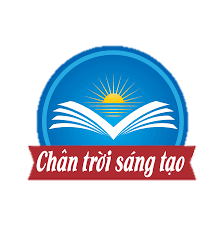 NGỮ VĂN
LỚP
10
BÀI 7: ANH HÙNG VÀ NGHỆ SĨ
ĐỌC KẾT NỐI CHỦ ĐIỂM
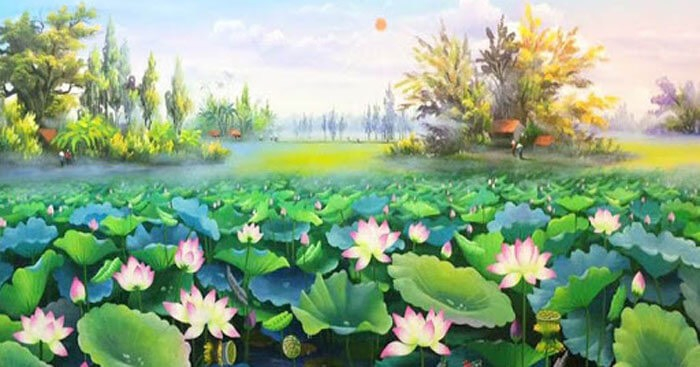 VĂN BẢN 3. 
           BẢO KÍNH CẢNH GIỚI - BÀI 43
NGỮ VĂN
LỚP
10
VB3: BẢO KÍNH CẢNH GIỚI - BÀI 43
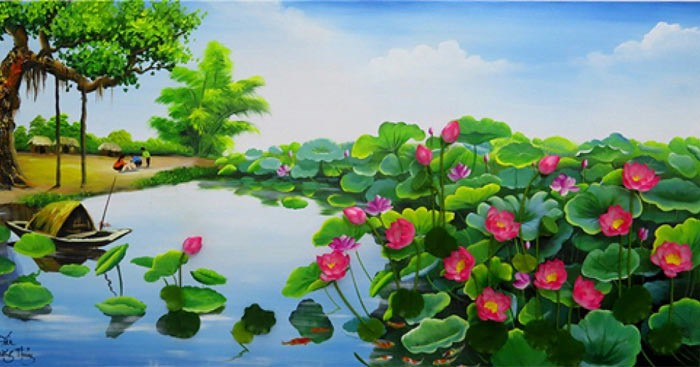 NGỮ VĂN
LỚP
10
VB3: BẢO KÍNH CẢNH GIỚI - BÀI 43
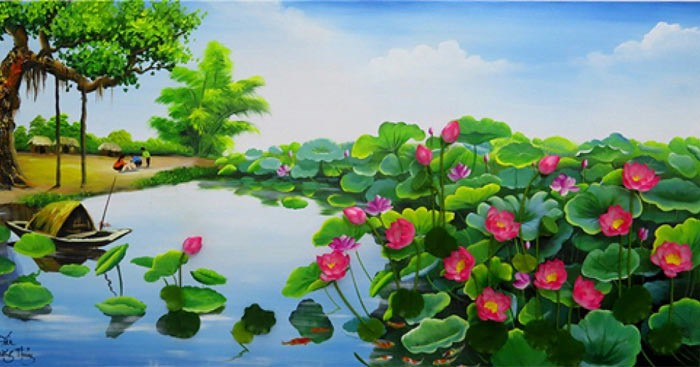 YÊU CẦU CẦN ĐẠT
Nhận biết và phân tích được một số yếu tố thể hiện nội dung và ý nghĩa của văn bản thơ thơ như: từ ngữ, hình ảnh, màu sắc, cảm nhận của tác giả,...
Biết nhận xét nội dung bao quát của văn bản; phân tích các yếu tố hình thức nghệ thuật đặc sắc của tác phẩm để từ đó nhận xét về tác dụng của các yếu tố nghj thuạt trong việc thể hiện cảm xúc của chủ thể trữ tình.
Nhận diện và đánh giá được tình cảm, mạch cảm xúc của tác giả thể hiện trong văn bản; nhận xét chung về vẻ đẹp tâm hồn tác giả gửi gắm qua văn bản
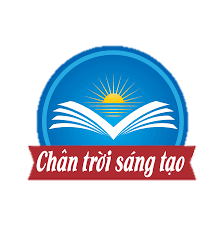 NGỮ VĂN
LỚP
10
VB3: BẢO KÍNH CẢNH GIỚI - BÀI 43
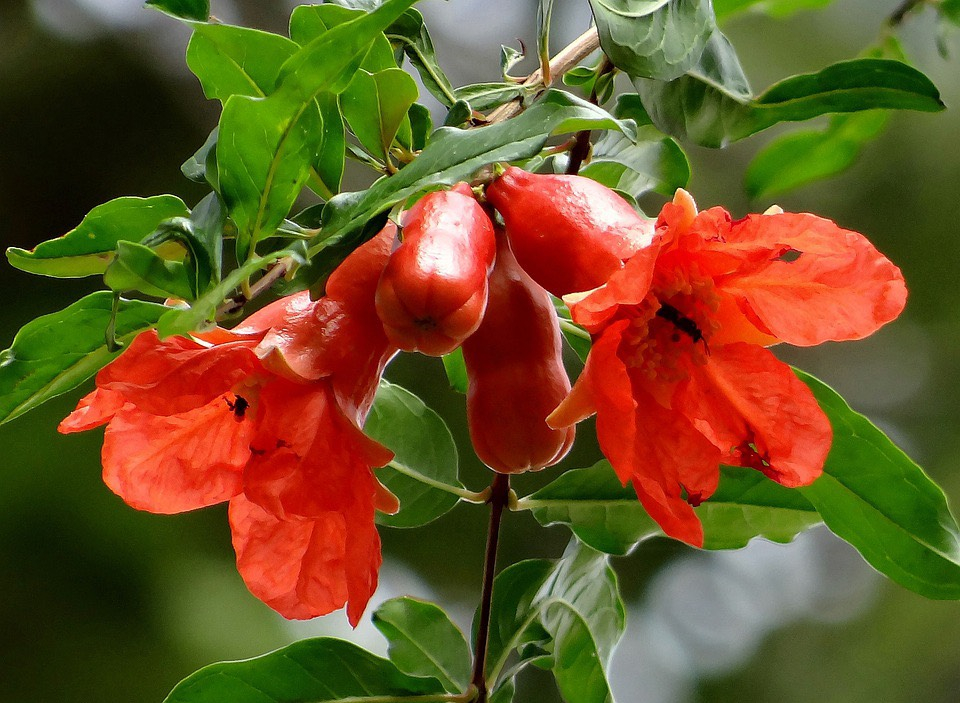 Đọc văn bản (trang 44/SGK Ngữ văn tập 2)
Làm việc theo cặp, lần lượt trả lời các câu hỏi trong SGK trang 44 để tìm hiểu văn bản
KHÁM PHÁ VĂN BẢN
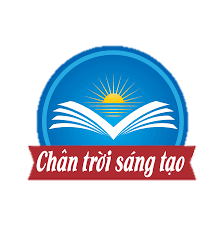 NGỮ VĂN
LỚP
10
VB3: BẢO KÍNH CẢNH GIỚI - BÀI 43
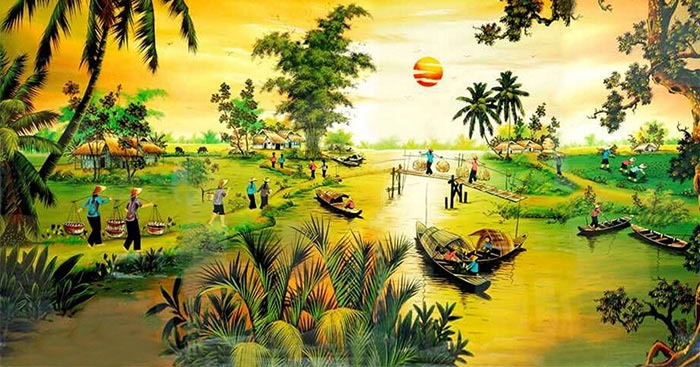 Nhận xét về cách quan sát và miêu tả bức tranh ngày hè của Nguyễn Trãi
CÂU 1
NGỮ VĂN
LỚP
10
VB3: BẢO KÍNH CẢNH GIỚI - BÀI 43
01
Hình ảnh
ngày trường
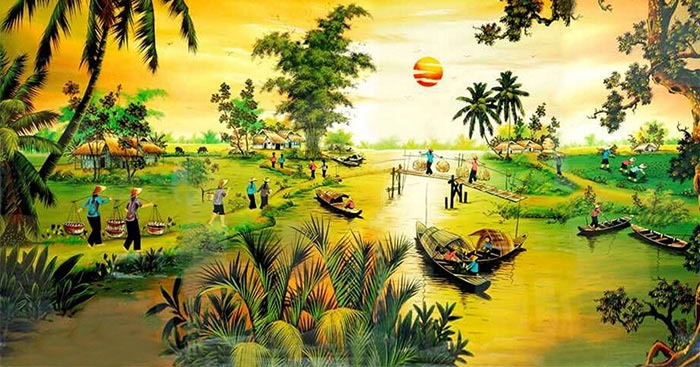 Màu sắc
02
hoè lục, thạch lựu, hồng liên trì
Động từ
03
05
đùn đùn, giương, phun, tạn
Từ láy
04
lao xao, dắng dõi
Tác giả không chỉ cảm nhận mùa hè bằng thị giác mà còn bằng thính giác và khứu giác.
NGỮ VĂN
LỚP
10
VB3: BẢO KÍNH CẢNH GIỚI - BÀI 43
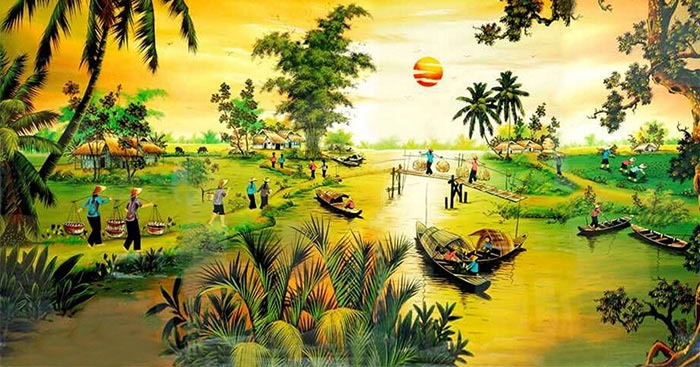 Nhận xét về cách quan sát và miêu tả bức tranh ngày hè của Nguyễn Trãi
CÂU 1
Bức tranh mùa hè qua đôi mắt nhà thơ tươi vui, sinh động, mọi thứ như căng tràn nhựa sống. Nguyễn Trãi huy động nhiều giác quan để cảm nhận cảnh vật từ gần đến xa, từ những cảnh nhìn thấy đến những cảnh chỉ hình dung qua âm thanh. Cái hay của bài thơ là không có từ nào nhắc đến hè mà mỗi câu thơ đều tràn ngập sắc hè
NGỮ VĂN
LỚP
10
VB3: BẢO KÍNH CẢNH GIỚI - BÀI 43
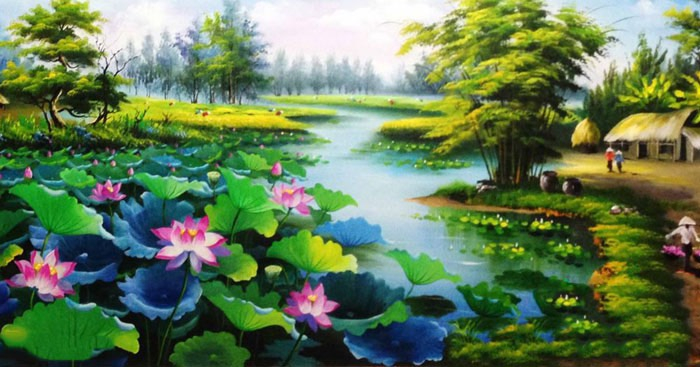 Chỉ ra nét đặc sắc của bài thơ qua một số yêu tố hình thức nghệ thuật
CÂU 2
Bài thơ viết bằng thể thất ngôn xen lục ngôn. Nhìn vào số câu, cách gieo vần, lối đối ngẫu ở bốn câu giữa, thì thấy bài thơ vẫn là dạng thất ngôn bát cú. Nhưng có hai điểm khác:
Câu 1 và câu 8 chỉ có sáu chữ
Câu 3 và cầu 4 ngắt nhịp 3/4.
NGỮ VĂN
LỚP
10
VB3: BẢO KÍNH CẢNH GIỚI - BÀI 43
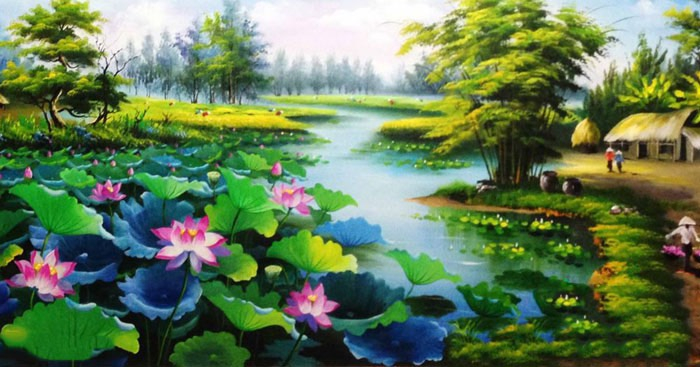 Chỉ ra nét đặc sắc của bài thơ qua một số yêu tố hình thức nghệ thuật
CÂU 2
Hai điểm khác biệt này làm cho cấu trúc bài thơ thay đổi. 
Câu 1 và câu 8 trở thành câu độc lập, khác với thể thơ Đường luật khi câu 1 phải gắn với câu 2 thành một "liên" chỉnh thể. Câu 7 và câu 8 cũng vậy. 
So với thể thơ Đường luật, cấu trúc tiết tấu của bài thơ thất ngôn bát cú đa dạng hơn. Ở bài Cảnh ngày hè:
CÂU 1
CÂU 2
CÂU 3
CÂU 4
CÂU 5
CÂU 6
CÂU 7
CÂU 8
NGỮ VĂN
LỚP
10
VB3: BẢO KÍNH CẢNH GIỚI - BÀI 43
Ngắt nhịp 1/2/3
Ngắt nhịp 3/4
Ngắt nhịp 3/4
Ngắt nhịp 4/3
Ngắt nhịp 4/3
Ngắt nhịp 4/3
Ngắt nhịp 3/3
Ngắt nhịp 4/3 hoặc 1/3/3
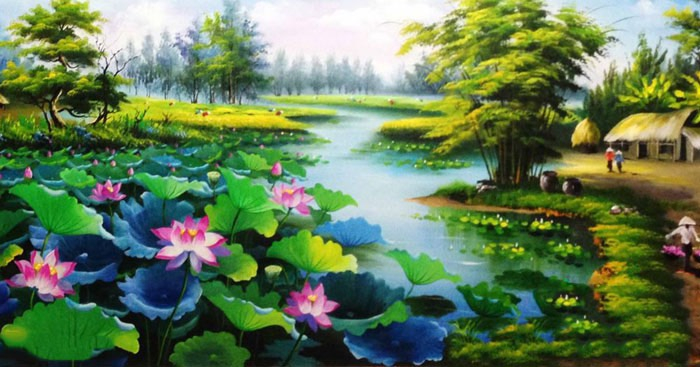 NGỮ VĂN
LỚP
10
VB3: BẢO KÍNH CẢNH GIỚI - BÀI 43
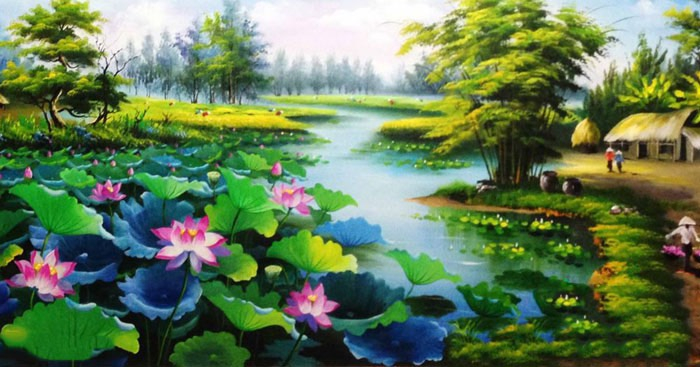 Chỉ ra nét đặc sắc của bài thơ qua một số yêu tố hình thức nghệ thuật
CÂU 2
Tác dụng: với nhịp thơ tự do ở câu thơ đầu, nhà thơ tạo một ấn tượng độc đáo mở ra bức tranh mùa hè sinh động. Câu thơ cuối 6 tiếng nhưng cách ngắt nhịp 3/3 đều đặn, hài hoà đã đúc kết tinh thần bài thơ, bộc lộ tấm lòng của Nguyễn Trãi dù thưởng ngoạn cảnh vật đẹp tươi nhưng vẫn không quên cuộc sống nhân dân. Bức tranh chỉ thật sự hoàn hảo khi nhân dân được ấm no, hạnh phúc.
NGỮ VĂN
LỚP
10
VB3: BẢO KÍNH CẢNH GIỚI - BÀI 43
Chỉ ra mạch cảm xúc của tác giả trong bài thơ. Từ đó, nhận xét vẻ đẹp tâm hồn của Nguyễn Trãi.
CÂU 3
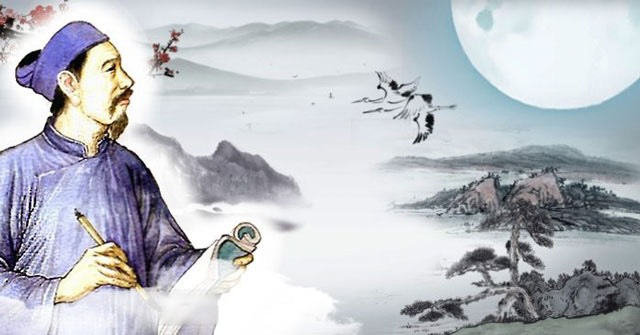 NGỮ VĂN
LỚP
10
VB3: BẢO KÍNH CẢNH GIỚI - BÀI 43
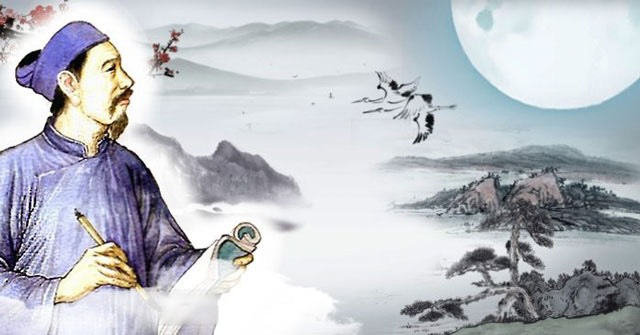 Từ cảm xúc với thiên nhiên và cuộc sống lao động, nhà thơ đồng cảm, thương xót cho nỗi vất vả, cơ cực của nhân dân đồng thời mong muốn được cây đàn vua Ngưu để gảy khúc Nam Phong cho nhân dân cuộc sống ấm no, hạnh phúc.
Nhà thơ quan sát những cảnh vật ngay trước mắt mình như hoè lục, thạch lựu, hồng liên trì. Sau đó nhà thơ cảm nhận cảnh vật ở xa qua âm thanh quen thuộc của cuộc sống vọng về từ một làng chài nào đấy.
Nhà thơ tìm đến với cảnh vật trong tâm trạng ung dung, nhàn rỗi.
Tâm hồn của Nguyễn Trãi là tâm hồn của một bậc đại nhân, đại trí, đại dũng. Luôn mở rộng với thiên nhiên trong tình yêu mến, chan hoa, gắn bó với cuộc sống, thấu hiểu, trận trọng giá trị lao động và đồng cảm với nhân dân
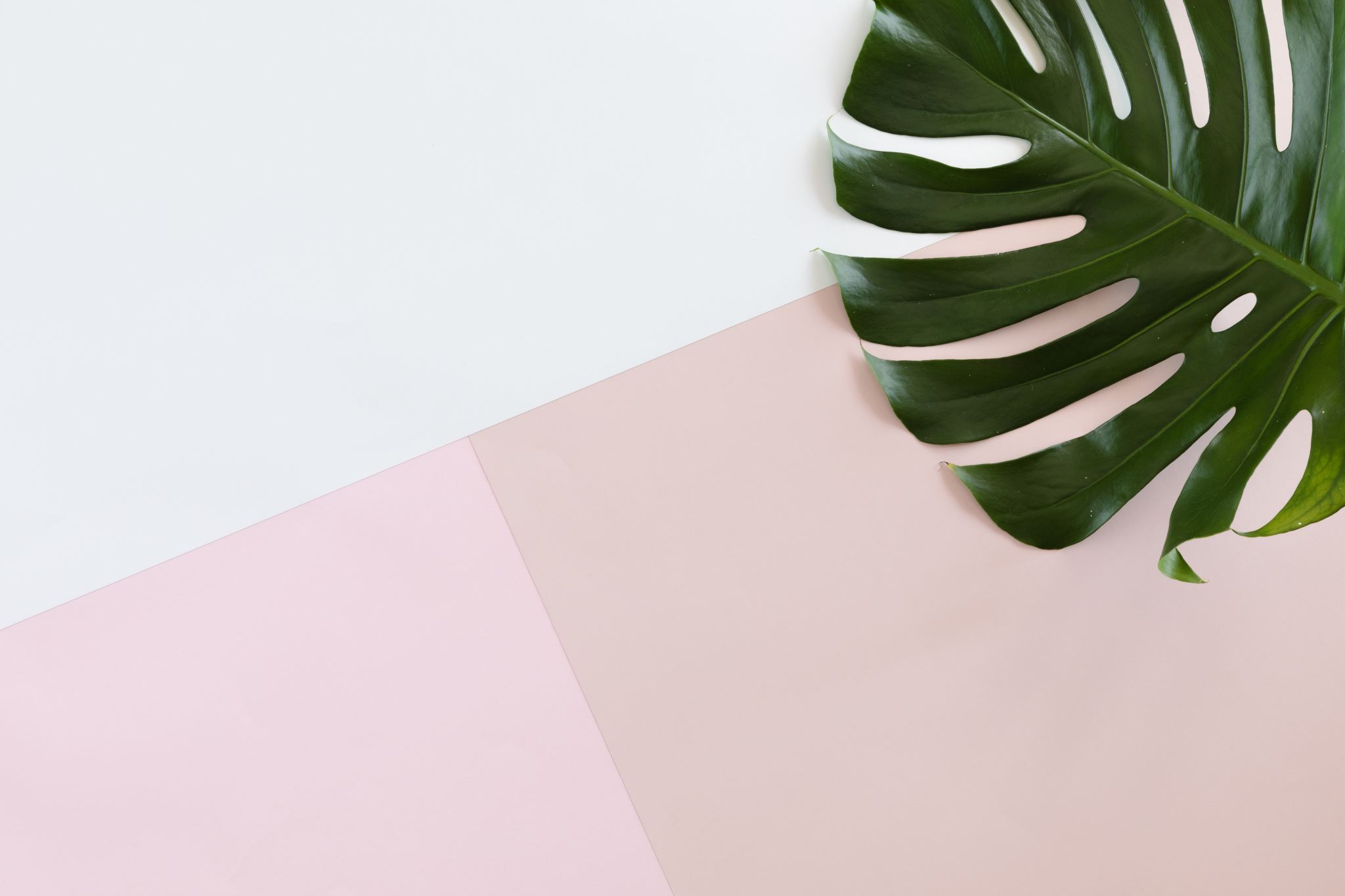 PHẦN ĐỌCĐỌC MỞ RỘNG THEO THỂ LOẠI VÀ TÁC GIẢ
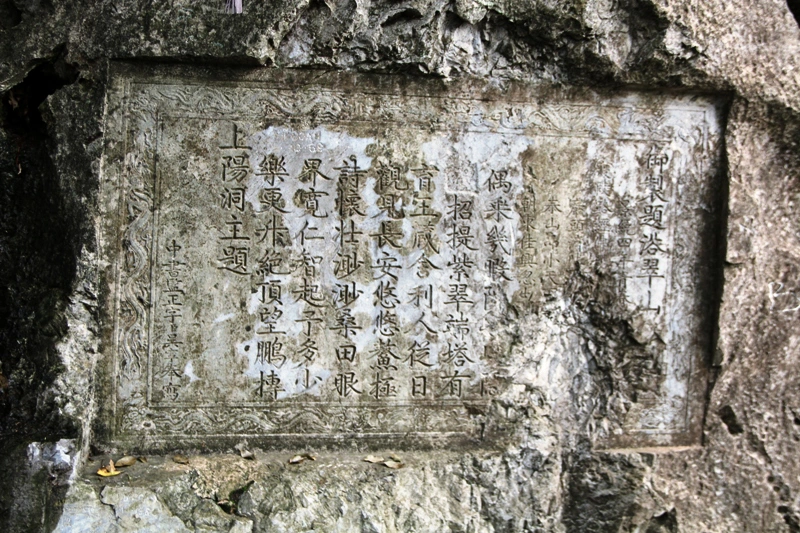 Văn bản 1:DỤC THÚY SƠN  (NGUYỄN TRÃI)
[Speaker Notes: Nguyễn Trãi viết “túi thơ chứa hết mọi giang san”. Quả thật, Ức Trai đã đi nhiều nơi, thăm nhiều danh thắng. Ông là người có long yêu thiên nhiên say đắm, hồn thơ rộng mở, nhạy cảm và tinh tế, tới đâu Nguyễn Trãi cũng có thơ về cảnh đẹp non sông đất nươc. Người đọc có thể tìm thấy một bộ sưu tập phong cảnh Việt Nam phong phú và đa dạng qua tập thơ chữ Hán: Ức trai thi tập như Núi Côn Sơn, Núi Yên Tử, Cảng Vân Đồn, Chùa Tiên Du, chùa Đông Sơn, núi Long Đại, núi Lam Sơn… Đặc biệt, Nguyễn Trãi có nhiều thơ về các địa danh ở Ninh Bình, tạo nên một quần thể danh thắng như: núi Dục Thúy, cửa biển Thần Phù, Trấn Vinh Doanh…]
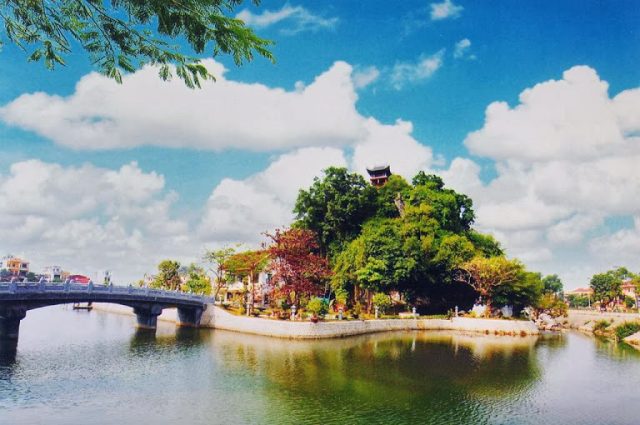 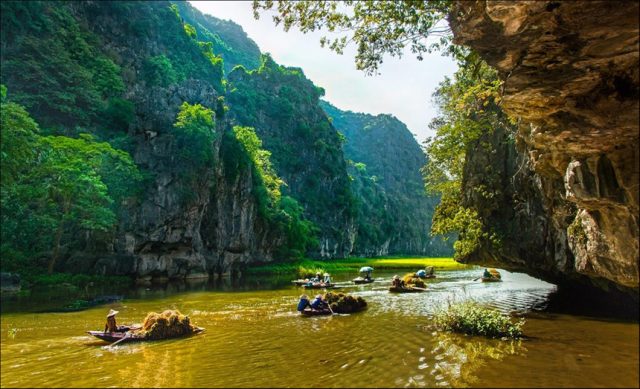 Núi Dục Thúy ở Ninh Bình
[Speaker Notes: Từ lâu, núi Dục thúy đã là đề tài hấp dẫn của thơ ca. Nhiều thi sĩ đã có thơ về danh thắng này như Trương Hán Siêu, Phạm Sư Mạnh, Lê Thánh Tông, Tản Đà… Tuy nhiên, tình của NT đối với Dục Thúy sơn và thơ của NT về Dục Thúy sơn vẫn có những nét riêng. NT viết Dục Thúy Sơn với hai nguồn cảm hứng: cảm hứng thiên nhiên và cảm hứng hoài cổ. Ở nguồn cảm hứng nào người đọc cũng thấy được những nét độc đáo của ông.]
THẢO LUẬN
CÂU 1: Núi Dục Thúy được miêu tả với vẻ đẹp như thế nào? Chỉ ra cách miêu tả độc đáo của tác giả trong hai câu thực của bài thơ?
So sánh: Non tiên
 Vẻ đẹp khác thường
Miêu tả hai góc độ đối xứng nhau
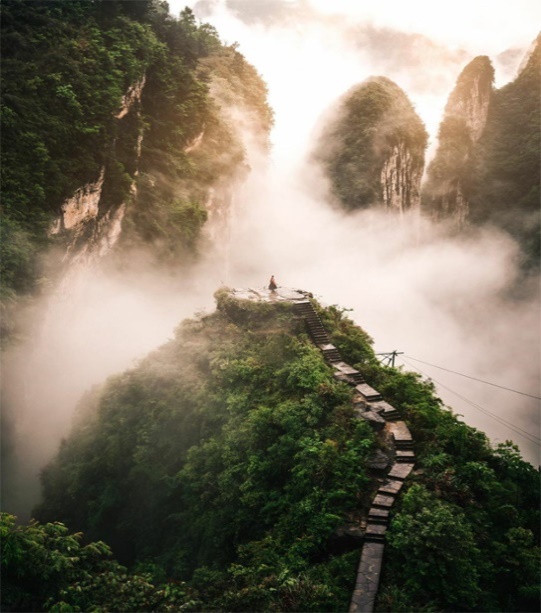 Cảnh tiên từ trên trời sa xuống
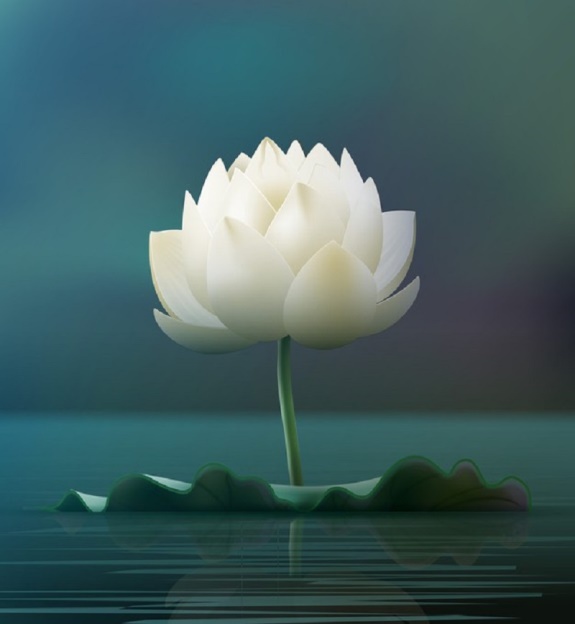 Hoa sen từ dưới nước nổi lên
Ngọn núi chung đúc tinh hoa của cả đất trời, vũ trụ.
CÂU 2: Tác giả đã sử dụng biện pháp nghệ thuật gì trong hai câu luận? Những hình ảnh “trâm thanh ngọc”, “kính thúy hoàn” có tác dụng biểu cảm ra sao?
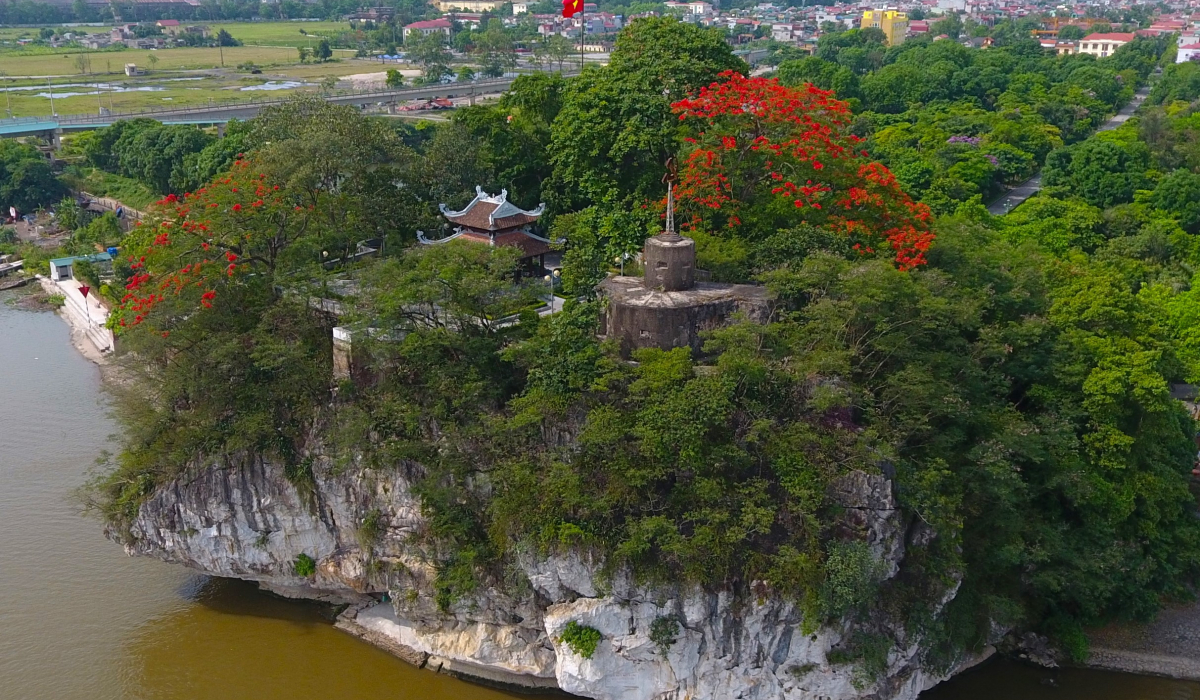 Hình ảnh tháp Linh Tế trên núi Dục Thúy in bóng xuống nước như cài cây trâm ngọc vào mái đầu cô gái
sóng nước trong sáng như soi búi tóc biếc vào tấm gương lớn
Biện pháp nhân hóa làm cho cảnh vật mang dáng vẻ và tâm hồn người – yểu điệu, duyên dáng, hữu tình.
Mạch cảm xúc của bài thơ:
Giới thiệu cảnh
(2 câu đề)
đến gần, chi tiết 
(2 câu luận)
Quan sát và miêu tả cảnh, từ xa, bao quát(2 câu thực)
CÂU 3: Chỉ ra mạch cảm xúc của tác giả trong bài thơ. Vì sao ở hai câu kết, tác giả nhắc đến Trương Thiếu Bảo? Điều này có ý nghĩa gì?
Liên tưởng, hoài niệm
(2 câu kết)
[Speaker Notes: Mạch cảm xúc của bài thơ: Giới thiệu cảnh – Quan sát và miêu tả cảnh (từ xa, bao quát (2 câu thực) đến gần, chi tiết (2 câu luận) – Liên tưởng, hoài niệm (nhìn cảnh nhớ người: tháp Linh Tế gợi nhớ đến bài văn bia nổi tiếng của Trương Hán Siêu). Tấm bia ngày trước giờ đã lốm đốm rêu gợi niềm hoài cảm về người xưa và dấu vết tài hoa đã tàn phai theo năm tháng. Hai câu kết bài không tả núi Dục Thúy nữa mà nhắc nhở đến linh hồn của cảnh vật. Núi Dục Thúy đã gắn liền với tên tuổi, văn chương của Trương Hán Siêu. Hơi hướng tiền nhân thấm đượm trên từng tấc đất, ngọn cây, qua bao thế hệ tạo nên “hồn sông núi”. Kết thúc bài thơ là một kết thúc mở để lại nhiều dư vị - vưà bùi ngùi man mác, vừa sâu lắng tự hào – tự hào về sông núi, về anh tài nước Việt.]
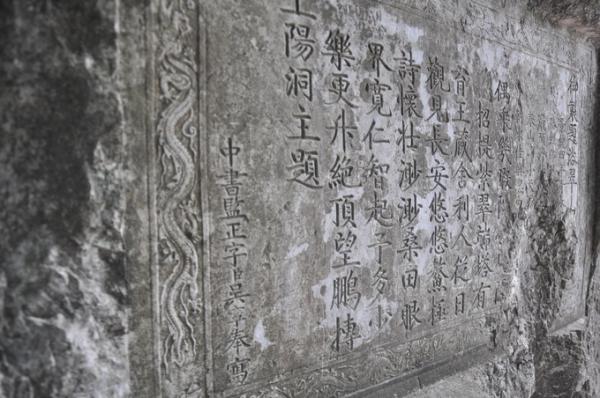 Danh sĩ Trương Hán Siêu là người đầu tiên lưu bút tích cho các thi sĩ đến thưởng ngoạn, ngắm cảnh làm những bài thơ khắc vào đá.
[Speaker Notes: Liên tưởng, hoài niệm (nhìn cảnh nhớ người: tháp Linh Tế gợi nhớ đến bài văn bia nổi tiếng của Trương Hán Siêu). Tấm bia ngày trước giờ đã lốm đốm rêu gợi niềm hoài cảm về người xưa và dấu vết tài hoa đã tàn phai theo năm tháng. Hai câu kết bài không tả núi Dục Thúy nữa mà nhắc nhở đến linh hồn của cảnh vật. Núi Dục Thúy đã gắn liền với tên tuổi, văn chương của Trương Hán Siêu. Hơi hướng tiền nhân thấm đượm trên từng tấc đất, ngọn cây, qua bao thế hệ tạo nên “hồn sông núi”. Kết thúc bài thơ là một kết thúc mở để lại nhiều dư vị - vưà bùi ngùi man mác, vừa sâu lắng tự hào – tự hào về sông núi, về anh tài nước Việt.]
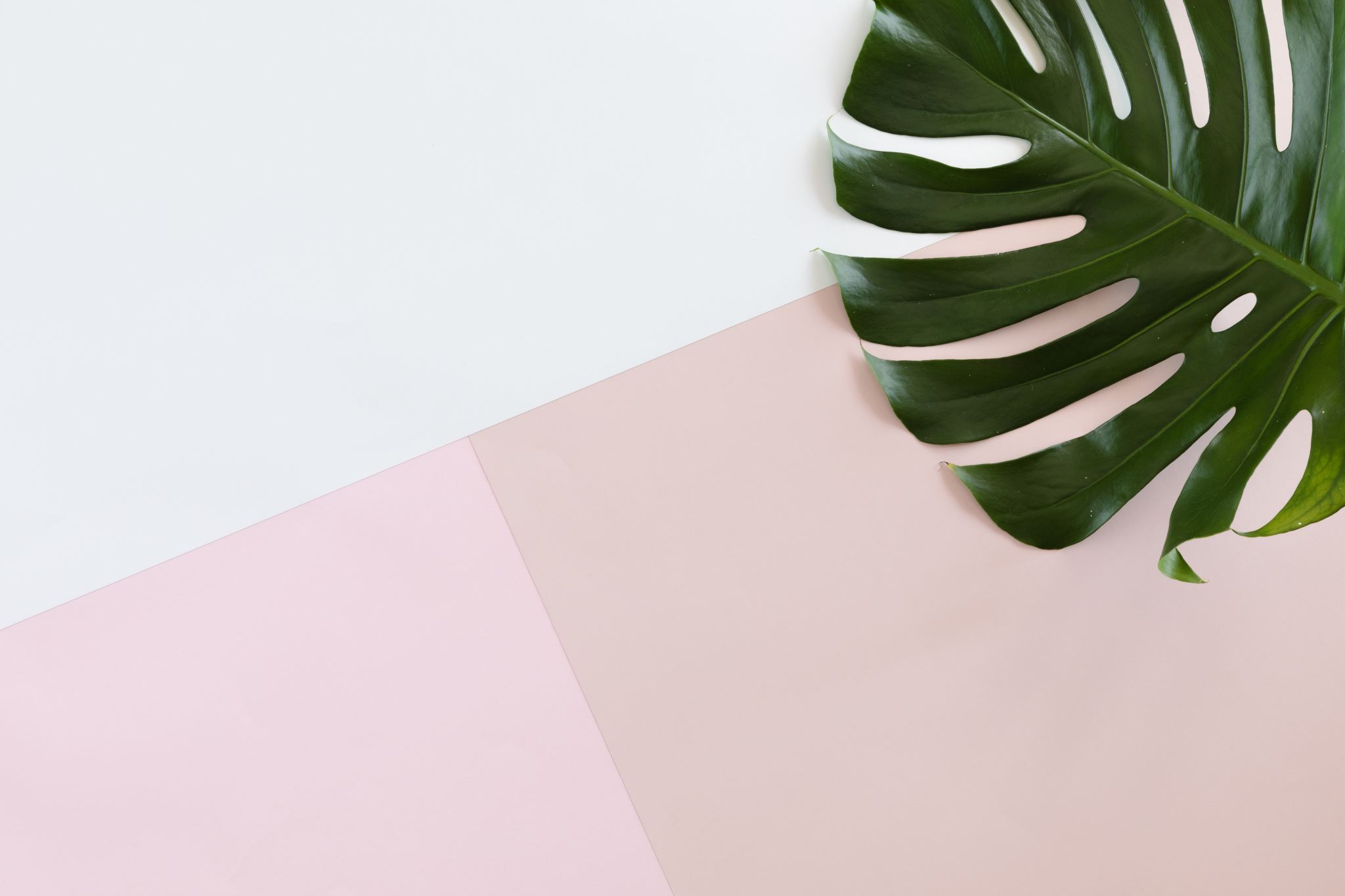 ĐỌC MỞ RỘNG
NGUYỄN TRÃI – 
NHÀ NGOẠI GIAO, 
NHÀ HIỀN TRIẾT, 
NHÀ THƠ
(A-ma-đu Ma-ta Mơ-Bâu)
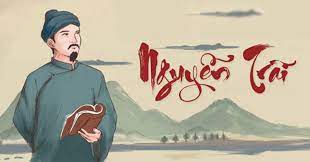 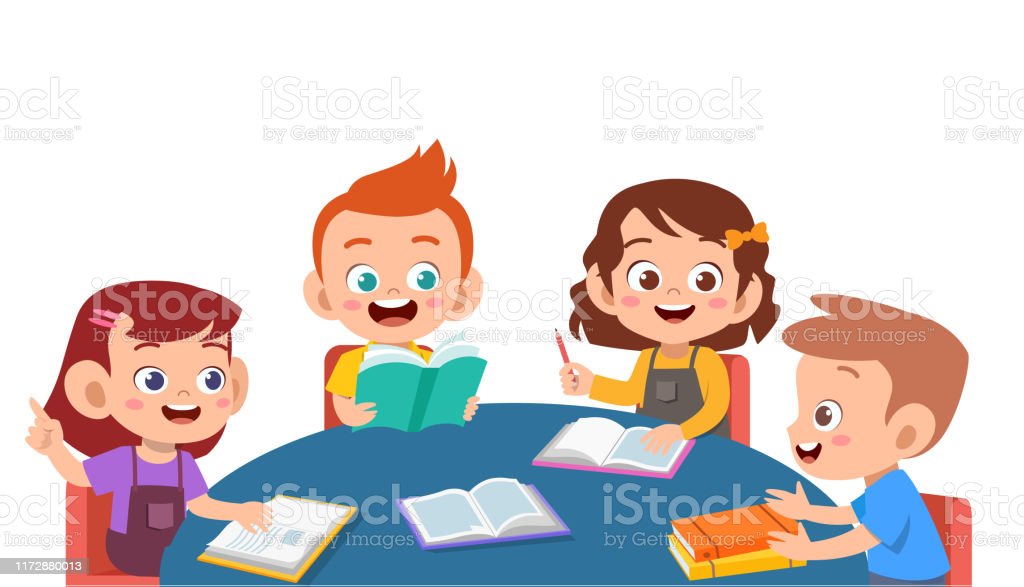 THẢO LUẬN
“Tiếng nói của ông vẫn nguyên vẹn trong đó, một cách tuyệt diệu, tiếng nói “của một nhà yêu nước vĩ đại, da diết trong lòng Tổ quốc mình”.
CÂU 1: Theo bạn, chủ đề của văn bản và quan điểm của tác giả thể hiện tập trung ở câu văn nào trong bài?
CÂU 2: Chỉ ra mạch lập luận của văn bản?
CÂU 3: Chỉ ra những yếu tố biểu cảm của văn bản
[Speaker Notes: Những yếu tố biểu cảm của văn bản: Tác giả đã sử dụng nhiều ẩn dụ với những hình ảnh tượng hình, những động từ, tính từ có sức biểu cảm mạnh khiến người đọc cảm nhận sâu sắc về tài năng, tấm lòng cũng như bi kịch cuộc đời của Nguyễn Trãi, đồng thời cảm nhận sâu sắc về sự đồng cảm và ngưỡng mộ mà người viết dành cho ông:]
Những câu văn biểu cảm
Bài viết ca ngợi và tôn vinh Nguyễn Trãi với tư cách là một đại biểu ưu tú của dân tộc Việt Nam, cũng đồi thời là “một thành viên kiệt xuất của cộng đồng loài người”. Sự nghiệp văn chương của ông cho thấy ông vừa là nhà ngoại giao, nhà hiền triết, vừa là nhà thơ luôn dành trọn tình yêu cho đất nước, nhân dân.
Câu 4: xác định ý nghĩa của văn bản trên?
Câu 5: Những từ ngữ, câu văn thể hiện tình cảm của tác giả đối với Nguyễn Trãi?
+ tiếng nói “của một nhà yêu nước vĩ đại, da diết trong lòng Tổ quốc mình”
+thành viên kiệt xuất của cộng đồng loài người
+ bộ óc sớm uyên thâm
+ “Quân trung từ mệnh tập” biểu thị sáng chói cơ sở tư tưởng của Nguyễn Trãi
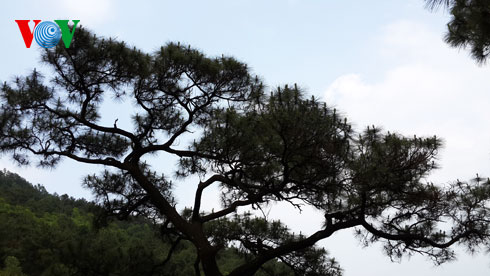 + Ông hết lòng nâng niu năng lực sáng tạo của nhân dân.
+ Ở Việt Nam, người ta thường xem bài “Đại cáo bình Ngô” là kiệt tác của Nguyễn Trãi. Đây là một tác phẩm sử thi lớn, trong đó ngày nay người Việt Nam vẫn còn tìm thấy một cách xúc động một trong những ngọn nguồn tươi mát nhất của cá tính dân tộc.
+ Sáu trăm năm sau, nỗi thao thức canh cánh của nhà hành động và nhà thơ Nguyễn Trãi vẫn là nỗi thao thức canh cánh bên lòng của tất cả những người yêu công lí và nhân đạo trên đời này.
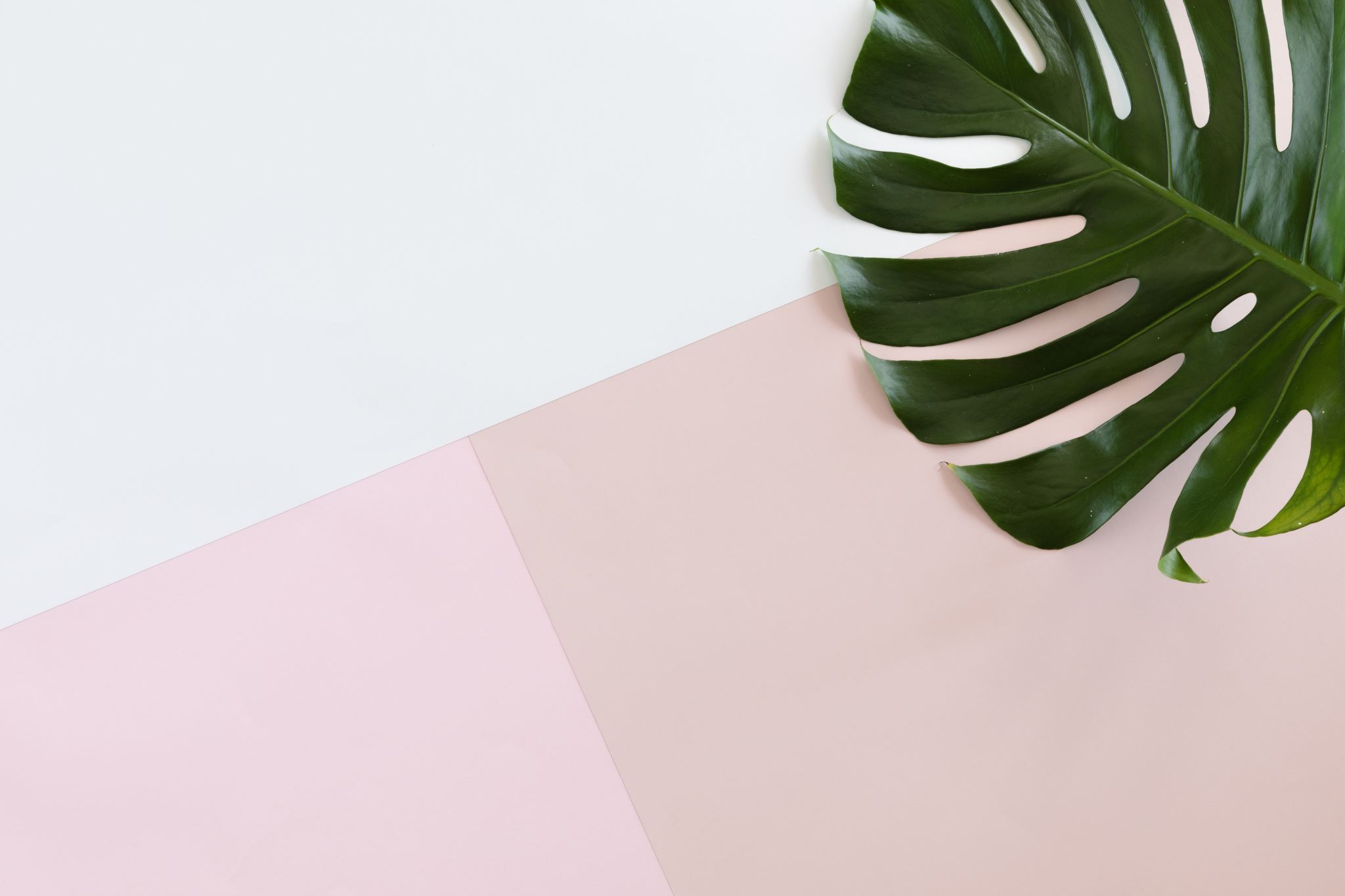 TIẾNG VIỆT
LỖI DÙNG TỪ HÁN VIỆT VÀ CÁCH SỬA
	           THỰC HÀNH TIẾNG VIỆT
Tìm hiểu tri thức tiếng Việt:LỖI DÙNG TỪ HÁN VIỆT VÀ CÁCH SỬA
Dùng từ không đúng với phong cách
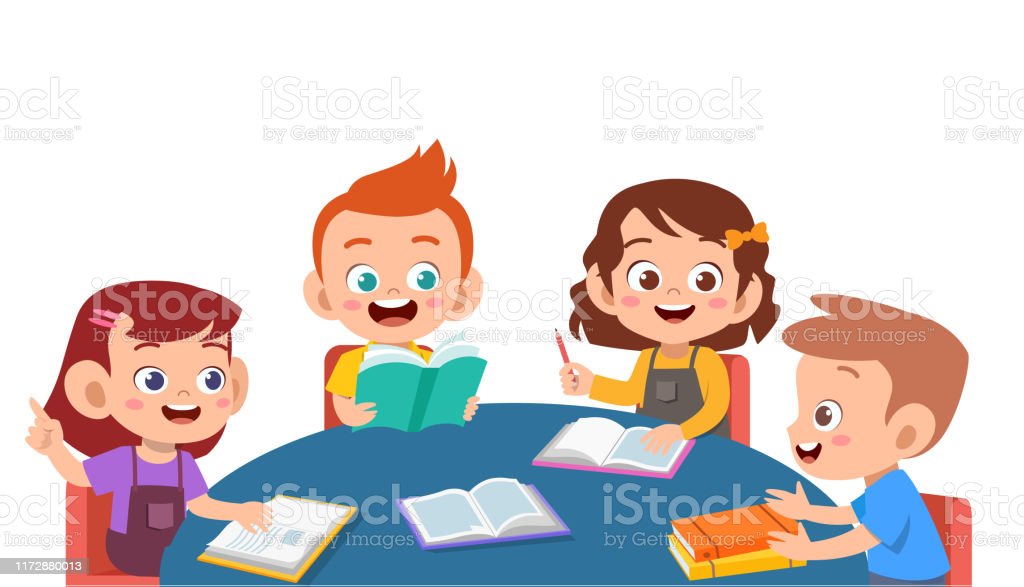 Thực hành tiếng việt
THẢO LUẬN NHÓM
+ Nhóm 1,2: Câu 1 
+ Nhóm 3,4: Câu 2 
+ Nhóm 5,6: Câu 3
Câu 1: Chỉ ra lỗi dÙng từ hán việt trong những câu sau. Giải thích và sửa lại cho đúng.
Song thân của thằng bé đều làm công nhân ở xí nghiệp in.
Ông ấy vừa giỏi về cơ khí lại vừa giỏi về kinh doanh, thật là tài hoa.
Sáng mai, các bạn tập họp đúng giờ nhé.
Đọc sách nơi không đủ ánh sáng dễ làm giảm sút thị giác.
đ.Chú tôi thường lợi dụng những vât phế thải để tạo nên những món đồ trang trí xinh xắn.
e. Nông nghiệp và nghề nghiệp đánh cá nước ta phát triển mạnh ở quý III năm nay.
ê. Năm mới cháu chúc ông luôn được an khang và bách niên giai lão.
g. Hoa xuân đua nở tân trang cho đời thêm những sắc màu tươi thắm.
h. Cảnh vật nơi đây trông rất kiều diễm.
Câu 1
Câu 2: Chọn từ hán việt ở cột b có ý nghĩa tương đương với từ ngữ hoặc cách nói ở cột a.
CÂU 2
Câu 3: THAY THẾ CÁC CÂU SAU ĐÂY BẰNG CÁC CÂU CÓ DÙNG TỪ HÁN VIỆT SAO CHO TƯƠNG ĐỒNG VỀ Ý NGHĨA VÀ TRANG NHÃ HƠN:
a. Ăn uống ở Việt Nam có rất nhiều thứ.
=> Ẩm thực Việt Nam rất phong phú.
b. Tổng thống Pháp và vợ sẽ đến thăm chơi nước ta vào khoảng từ ngày 10 đến ngày 20 tháng 11 năm nay.
=>Tổng thống Pháp và phu nhân sẽ đến thăm hữu nghị nước ta vào khoảng trung tuần tháng 11 năm nay.
c. Bẻ bông, giẫm lên cỏ trong vườn hoa chung, xả rác nơi ở chung là hành động cần phải dẹp bỏ.
=>Bẻ hoa, giẫm lên cỏ trong công viên, xả rác nơi công cộng là hành thiếu văn hóa cần phải bài trừ.
d. Người đứng đầu các nước đều bày tỏ sự lo sợ trước tình hình làm ăn buôn bán đang có nhiều thay đổi rắc rối hiện nay.
=> Nguyên thủ các quốc gia đều bày tỏ sự quan ngại trước tình hình kinh tế đang có nhiều biến động phức tạp hiện nay.
đ. Tiền công viết báo của ông ấy rất cao.
=>Nhuận bút viết báo của ông ấy rất cao.
e. Anh ấy bảo tôi thay anh ấy làm hết những giấy tờ này.
=>Anh ấy ủy quyền cho tôi hoàn tất hồ sơ này.
ê. Nền kinh tế nước ấy đã mạnh trở lại và từ chỗ đi sau dần trở thành đi trước.
=>Nền kinh tế ấy đã phục hồi và đi từ lạc hậu đến tiên tiến.
g. Các nghĩa sĩ Cần Giuộc đã bạo dạn đánh vào đồn giặc Pháp, không sợ chết chóc.
=>Các nghĩa sĩ Cần Giuộc đã dũng cảm đánh vào đồn giặc Pháp, không ngại hi sinh.
h. Những điều ông ấy nói trong cuộc họp đã bị nhiều người chống lại.
=>Ý kiến phát biểu của ông ấy trong cuộc họp đã bị nhiều người phản đối.
TỪ ĐỌC ĐẾN VIẾT
Viết đoạn văn (khoảng 150 chữ) nhận xét về tài năng văn chương của Nguyễn Trãi.
Gợi ý
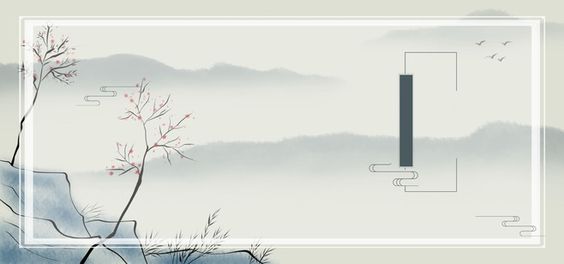 “Bình Ngô đại cáo” của Nguyễn Trãi là văn bản được coi là “áng thiên cổ hùng văn”, khẳng định chủ quyền của Đại Việt, đồng thời cũng cho thấy được tài năng văn chương của Nguyễn Trãi. Tài năng ấy được biểu hiện qua việc dụng điển một cách nhuần nhuyễn đi cùng lối nghị luận chặt chẽ, sắc sảo, tài tình. Nguyễn Trãi đã không chỉ thành công trong thể cáo, thư, mà còn thành công với cả thơ Nôm Đường luật qua Quốc âm thi tập. Chính ông là người đã đặt nền móng và mở đường cho sự phát triển của thơ tiếng Việt. Với những “di cảo” này, ta chắc chắn phải khẳng định tài năng văn chương của Nguyễn Trãi, và công nhận tầm vóc tác gia của ông.
Cảm ơn các em 
đã chú ý theo dõi!
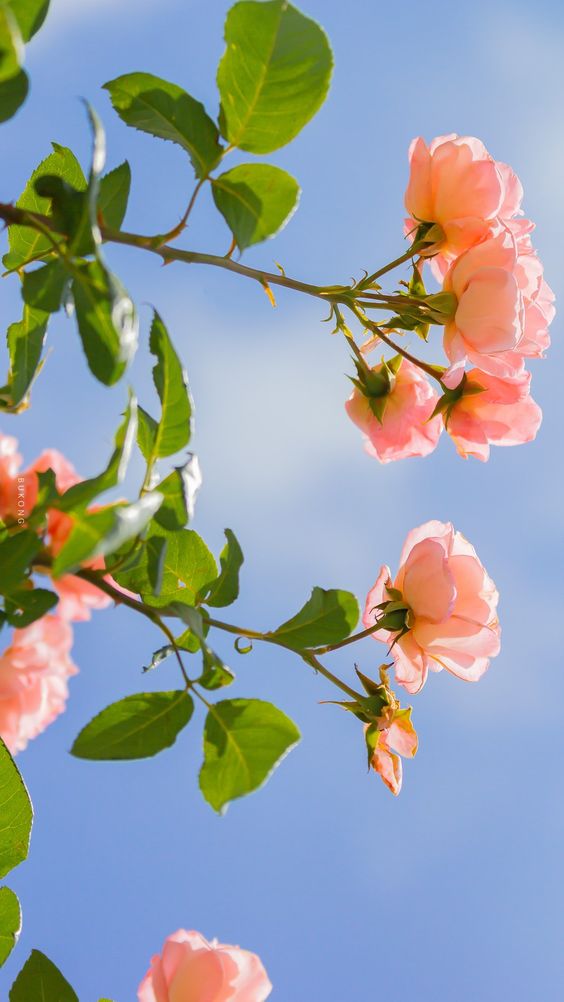 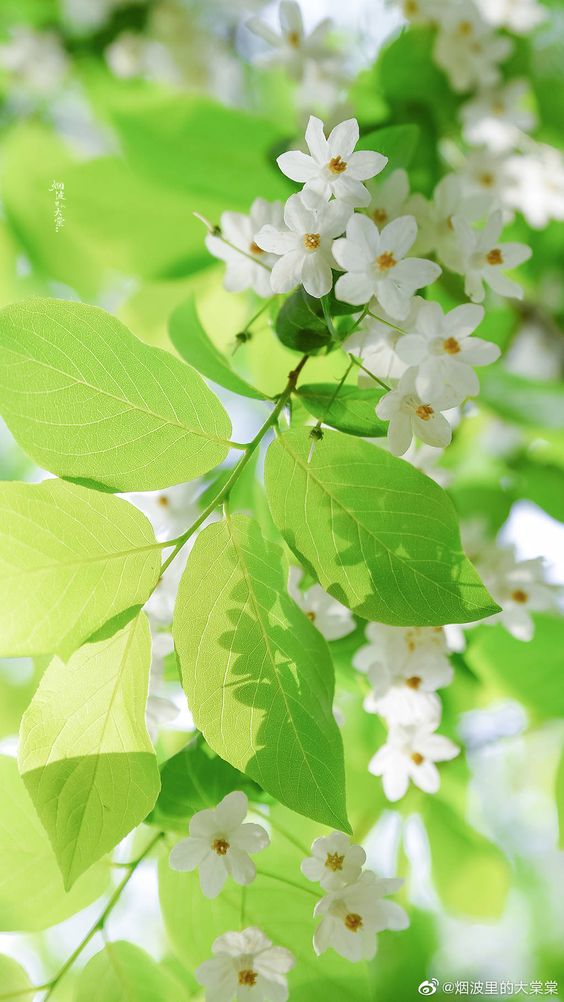 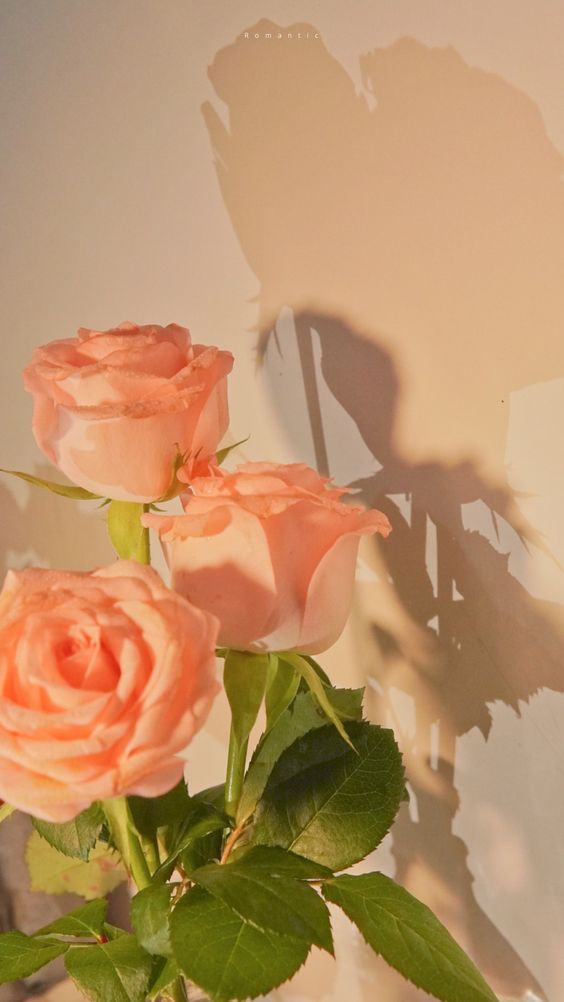 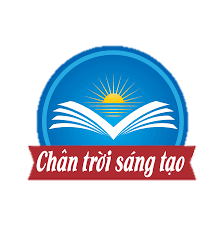 NGỮ VĂN
LỚP
10
PHẦN VIẾT: TỪ BỎ MỘT THÓI QUEN HAY MỘT QUAN NIỆM
BÀI 7. 
           ANH HÙNG VÀ NGHỆ SĨ
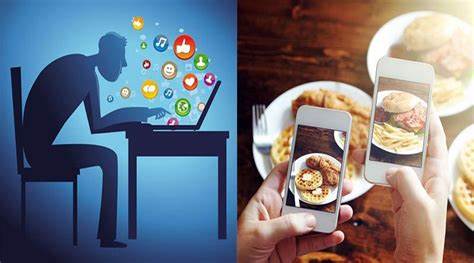 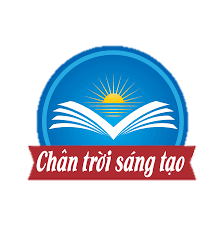 NGỮ VĂN
LỚP
10
BÀI 7: ANH HÙNG VÀ NGHỆ SĨ (PHẦN VIẾT)
YÊU CẦU CẦN ĐẠT
1. Kiến thức:
- Nội dung, yêu cầu của một bài văn nghị luận thuyết phục người khác từ bỏ một thói quen hay quan niệm;
- Cách thức triển khai bài văn nghị luận phù hợp cho kiểu đề trên.
2. Các năng lực:
2.1. Năng lực đặc thù:
- Xác định được tình huống cần thuyết phục người khác từ bỏ thói quen hay quan niệm.;
- Nắm được cách viết bài văn nghị luận và có khả năng tạo lập văn bản để thuyết phục người khác từ bỏ thói quen hay quan niệm;
- Phân tích được các công việc cần thực hiện để hoàn thành nhiệm vụ nhóm được GV phân công;
- Có ý thức tiếp thu những quan niệm đúng đắn vè phê phán những quan niệm sai lầm;
- Hình thành tư duy phản biện trước một vấn đề trong học tập hay thực tế cuộc sống, suy nghĩ thấu đáu, có chính kiến.
2.2. Năng lực chung:
- Năng lực tự chủ và tự học: luôn chủ động, tích cực thực hiện những công việc của bản thân trong học tập và trong cuộc sống.
- Năng lực giao tiếp và hợp tác: phân tích được các công việc cần thực hiện để hoàn thành nhiệm vụ của nhóm.
3. Về phẩm chất: hình thành phẩm chất chăm chỉ, siêng năng, chịu khó tìm tòi, sáng tạo trong học tập và đời sống.
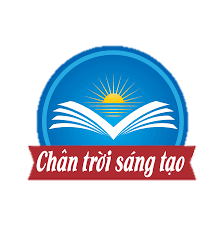 NGỮ VĂN
LỚP
10
BÀI 7: ANH HÙNG VÀ NGHỆ SĨ (PHẦN VIẾT)
1. Hoạt động khởi động
2. Hoạt động khám phá kiến thức
3. Hoạt động luyện tập – vận dụng
4. Hoạt động củng cố - mở rộng
PHẦN VIẾT
III
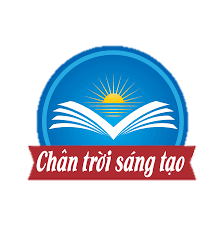 NGỮ VĂN
LỚP
10
BÀI 7: ANH HÙNG VÀ NGHỆ SĨ (PHẦN VIẾT)
1. Hoạt động 1: Khởi động
Nhiệm vụ học tập: GV yêu cầu HS đọc phần tri thức về kiểu bài và thực hiện ghi chú lại những đặc điểm của loại văn bản nghị luận thuyết phục người khác từ bỏ một thói quen hay một quan niệm.
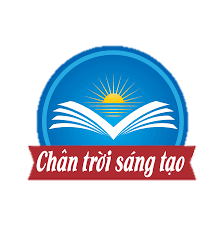 NGỮ VĂN
LỚP
10
BÀI 7: ANH HÙNG VÀ NGHỆ SĨ (PHẦN VIẾT)
2. Hoạt động 2: Khám phá kiến thức
Hoạt động 2.1. Đọc văn bản tham khảo (SGK/tr.51-52) và phân tích ngữ liệu:
a)	Mục tiêu: Viết được văn bản đúng quy trình; viết được văn bản nghị luận thuyết phục người khác từ bỏ một thói quen hay một quan niệm.
b)	Nội dung: Đọc văn bản và trả lời câu hỏi hướng dẫn. 
c)	Sản phẩm: HS chia 8 nhóm (6-8HS) thảo luận hoàn thành Phiếu học tập số 1.
THẢO LUẬN NHÓM: HS chia 8 nhóm (6-8HS) thảo luận hoàn thành Phiếu học tập số 1
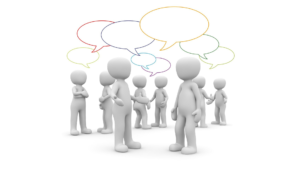 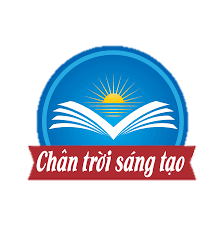 NGỮ VĂN
LỚP
10
BÀI 7: ANH HÙNG VÀ NGHỆ SĨ (PHẦN VIẾT)
PHIẾU HỌC TẬP SỐ 1
Câu 1: Các phần mở bài, thân bài, kết bài trong ngữ liệu đã đáp ứng được yêu cầu về bố cục đối với kiểu bài thuyết phục người khác từ bỏ một thói quen hay một quan niệm chưa?
Câu 2: Theo em, vai trò của đoạn mở bài là gì? Cách tác giả trình bày có gì đặc biệt?
Câu 3: Bài viết đã chỉ ra tác hại của thói quen và lợi ích của việc từ bỏ thói quen lạm dụng điện thoại di động bằng các lí lẽ, bằng chứng nào? Các lí lẽ, bằng chứng ấy có được sắp xếp hợp lí không?
Câu 4: Quan điểm, thái độ của người viết về vấn đề có được thể hiện rõ ràng, nhất quán không?
Câu 5: Cách sử dụng ngôn ngữ, giọng điệu của người viết đã phù hợp với mục đích của bài luận hay chưa?
Câu 6: Em rút được kinh nghiệm hay lưu ý gì khi thực hiện một kiểu bài luận tương tự?
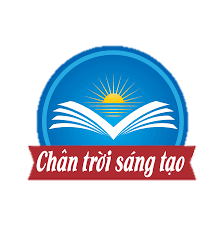 NGỮ VĂN
LỚP
10
BÀI 7: ANH HÙNG VÀ NGHỆ SĨ (PHẦN VIẾT)
Hoạt động 2.2. Thực hành viết theo quy trình
a)	Mục tiêu: Viết được văn bản đúng quy trình; viết được văn bản nghị luận thuyết phục người khác từ bỏ một thói quen hay một quan niệm. 
b) Nội dung: GV hướng dẫn HS viết văn bản nghị luận thuyết phục người khác từ bỏ một thói quen hay một quan niệm.
c) Sản phẩm: Dàn ý, bài viết của HS
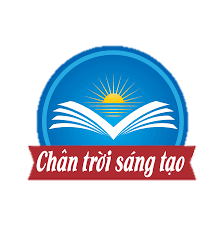 NGỮ VĂN
LỚP
10
BÀI 7: ANH HÙNG VÀ NGHỆ SĨ (PHẦN VIẾT)
Nhiệm vụ học tập: Hãy viết một bài văn văn bản nghị luận thuyết phục người khác từ bỏ một thói quen hay một quan niệm.
* Chuẩn bị trước khi viết:
- HS xác định đề tài.
- HS xác định mục đích viết, đối tượng người đọc cần hướng đến.
- HS chủ động đi tìm thông tin, thu thập tài liệu có liên quan đến đề tài cần viết.
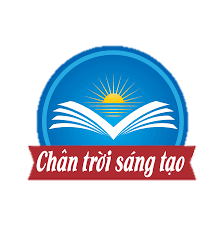 NGỮ VĂN
LỚP
10
BÀI 7: ANH HÙNG VÀ NGHỆ SĨ (PHẦN VIẾT)
* Tìm ý và lập dàn ý:
- Để tìm ý, HS trả lời các câu hỏi:
1. Anh/Chị sẽ tập trung khẳng định hay bác bỏ hay kết hợp khẳng định với bác bỏ khi nghị luận vấn đề?
2. Anh/Chị dự định đưa ra những ý lớn, ý nhỏ nào để viết bài luận?
3. Tìm dẫn chứng phù hợp cho các ý đó.
- Để lập dàn ý, HS và GV thực hiện nhiệm vụ sau: Cần sắp xếp các ý theo trình tự nào?
GV tổ chức cho HS trình bày sản phẩm theo kĩ thuật khăn trải bàn, GV định hướng dàn ý cho HS.
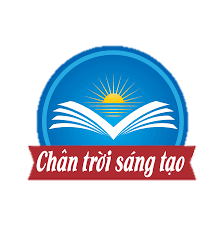 NGỮ VĂN
LỚP
10
BÀI 7: ANH HÙNG VÀ NGHỆ SĨ (PHẦN VIẾT)
* Viết bài 
- GV hướng dẫn HS viết lần lượt mở bài, các đoạn của thân bài, kết bài.
- Kết hợp nghị luận với tự sự và biểu cảm.
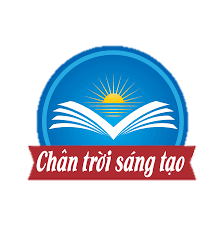 NGỮ VĂN
LỚP
10
BÀI 7: ANH HÙNG VÀ NGHỆ SĨ (PHẦN VIẾT)
* Xem lại và chỉnh sửa 
- GV yêu cầu HS dựa trên các tiêu chí trong bảng kiểm SGK trang 55, xem lại phần mở đầu đã viết  và chỉnh sửa nếu cần.
- GV yêu cầu HS bổ sung những nội dung còn thiếu hoặc còn mờ nhạt để hoàn chỉnh thêm bài viết.
- GV góp ý, nhận xét (nếu cần).
- HS xem lại, đánh giá bài viết và rút kinh nghiệm.
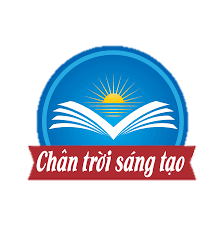 NGỮ VĂN
LỚP
10
BÀI 7: ANH HÙNG VÀ NGHỆ SĨ (PHẦN VIẾT)
3. Hoạt động 3: Luyện tập – Vận dụng
a) Mục tiêu: Viết được văn bản đúng quy trình; viết được văn bản nghị luận thuyết phục người khác từ bỏ một thói quen hay một quan niệm (khác với thói quen hay quan niệm đã được viết trên lớp).
b) Nội dung: HS thực hiện hoàn chỉnh bài viết; rút kinh nghiệm cho những lần viết sau.
c) Sản phẩm: Bài viết, dàn ý của HS.
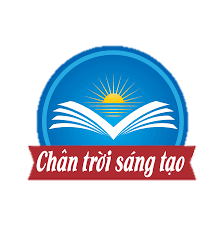 NGỮ VĂN
LỚP
10
BÀI 7: ANH HÙNG VÀ NGHỆ SĨ (PHẦN VIẾT)
d) Tổ chức thực hiện:  
- Nhiệm vụ học tập: GV yêu cầu HS lập dàn ý và viết một văn bản nghị luận thuyết phục người khác từ bỏ một thói quen hay một quan niệm (khác với thói quen hay quan niệm đã được viết trên lớp).
- Thực hiện nhiệm vụ: HS lập dàn ý, viết bài. 
- Báo cáo, thảo luận: HS trình bày bài viết trong tiết học tới.
- Kết luận, nhận định: GV đánh giá, nhận xét.
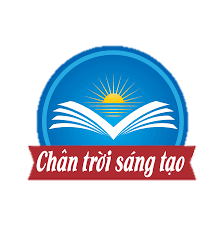 NGỮ VĂN
LỚP
10
BÀI 7: ANH HÙNG VÀ NGHỆ SĨ (PHẦN VIẾT)
Đề bài: Trình bày suy nghĩ của em về quan niệm: “Chỉ có không gian ảo trên mạng mới đem lại cho mỗi người tri thức, tự do và niềm hứng thú bất tận”.
Mở bài: Nêu quan niệm cần thuyết phục người khác thay đổi, mục đích viết bài văn nghị luận.
Thân bài: 
Giải thích ý kiến: “Chỉ có không gian ảo trên mạng mới đem lại cho mỗi người tri thức, tự do và niềm hứng thú bất tận”.
+ Giải thích khái niệm: “Không gian ảo”;
+ Tại sao “không gian ảo đem lại cho mỗi người tri thức, tự do và niềm hứng thú bất tận”?
Trình bày luận điểm:
+ LĐ1: Việc lạm dụng không gian ảo làm lãng phí thời gian, sức khoẻ của con người (sức khoẻ thể chất, sức khoẻ tinh thần, tâm lý).
+ LĐ2: Cuộc sống thực tế có rất nhiều điều thú vị (vẻ đẹp của thiên nhiên, kỹ năng xã hội, bài học giao tiếp, trải nghiệm hữu ích, tình người, mối quan hệ tốt đẹp,…)
(Kết hợp với dẫn chứng)
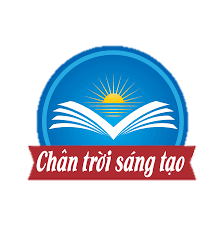 NGỮ VĂN
LỚP
10
BÀI 7: ANH HÙNG VÀ NGHỆ SĨ (PHẦN VIẾT)
Khẳng định không nên lạm dụng không gian ảo.
Liên hệ mở rộng (đa dạng hoá các hình thức học tập, giải trí, không lạm dụng không gian ảo,…)
Quan điểm, kinh nghiệm của bản thân.
Kết bài: Khẳng định lại ý nghĩa, lợi ích của việc từ bỏ thói quen/ quan niệm; thể hiện niềm tin vào sự cố gắng của người thực hiện.
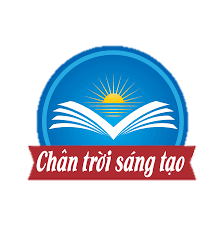 NGỮ VĂN
LỚP
10
BÀI 7: ANH HÙNG VÀ NGHỆ SĨ (PHẦN VIẾT)
Bảng kiểm kỹ năng viết bài luận thuyết phục người khác từ bỏ một thói quen hay một quan niệm:
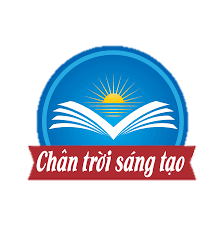 NGỮ VĂN
LỚP
10
BÀI 7: ANH HÙNG VÀ NGHỆ SĨ (PHẦN VIẾT)
4. Hoạt động 4: Củng cố - Mở rộng
HS tìm đọc và luyện viết những bài cùng kiểu bài nghị luận thuyết phục theo các đề bài gợi ý trang 53 – SGK và dựa vào bảng kiểm ở trên để tự đánh giá, rút ra nhận xét và cải thiện kỹ năng viết của bản thân.
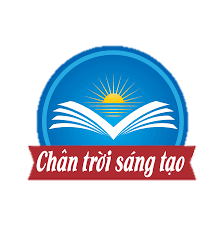 NGỮ VĂN
LỚP
10
Bài 7. ANH HÙNG VÀ NGHỆ SĨ (VB NGHỊ LUẬN – TG NGUYỄN TRÃI)
NÓI VÀ NGHE
Trình bày bài nói thuyết phục người khác từ bỏ một thói quen hoặc một quan niệm.
1. CHUẨN BỊ NÓI
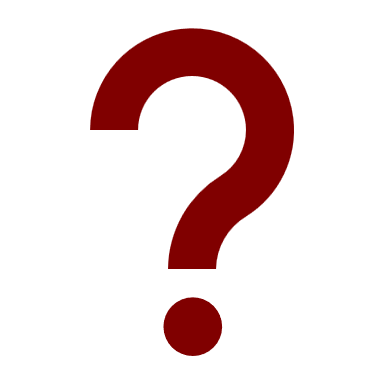 Mỗi học sinh hoàn thành phiếu học tập số 2 trong vòng 15 phút.
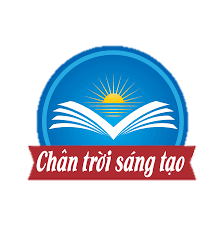 NGỮ VĂN
LỚP
10
Bài 7. ANH HÙNG VÀ NGHỆ SĨ (VB NGHỊ LUẬN – TG NGUYỄN TRÃI)
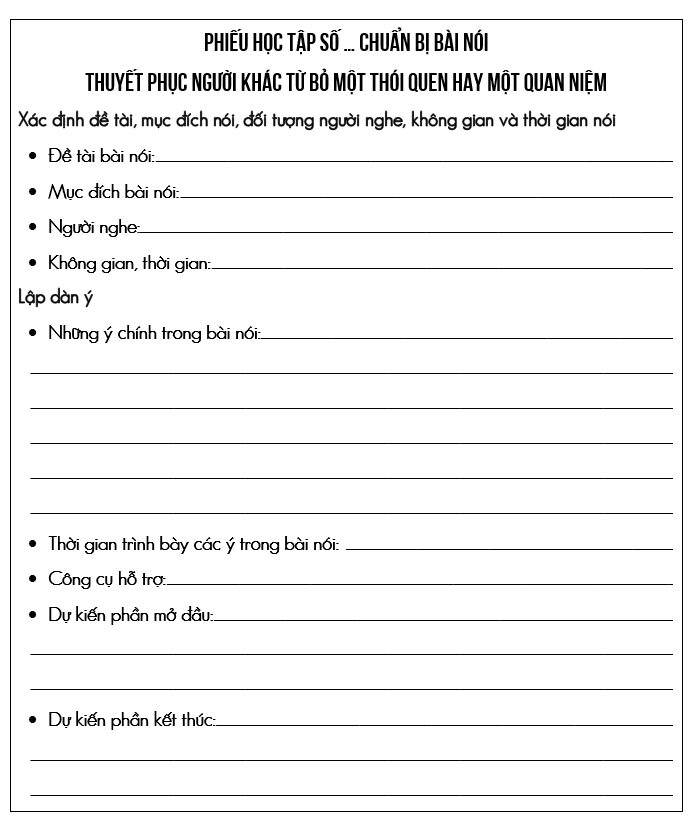 NÓI VÀ NGHE
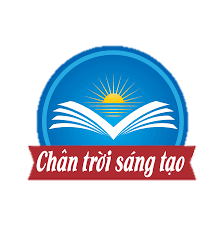 NGỮ VĂN
LỚP
10
Bài 7. ANH HÙNG VÀ NGHỆ SĨ (VB NGHỊ LUẬN – TG NGUYỄN TRÃI)
NÓI VÀ NGHE
Trình bày bài nói thuyết phục người khác từ bỏ một thói quen hoặc một quan niệm.
2. THỰC HÀNH NÓI VÀ NGHE
Một HS trình bày bài nói và dặn dò các HS khác lắng nghe, ghi chú.
HS đánh giá bài nói theo Bảng kiểm kĩ năng thuyết phục người khác từ bỏ một thói quen hay một quan điểm (SGK/tr.57-58)
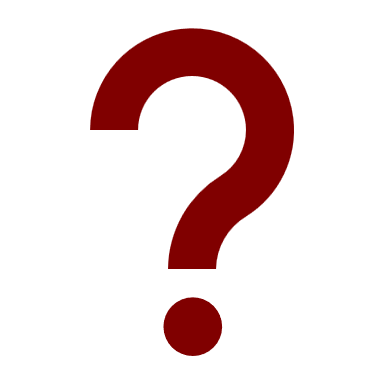 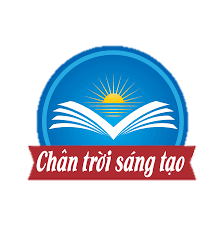 NGỮ VĂN
LỚP
10
Bài 7. ANH HÙNG VÀ NGHỆ SĨ (VB NGHỊ LUẬN – TG NGUYỄN TRÃI)
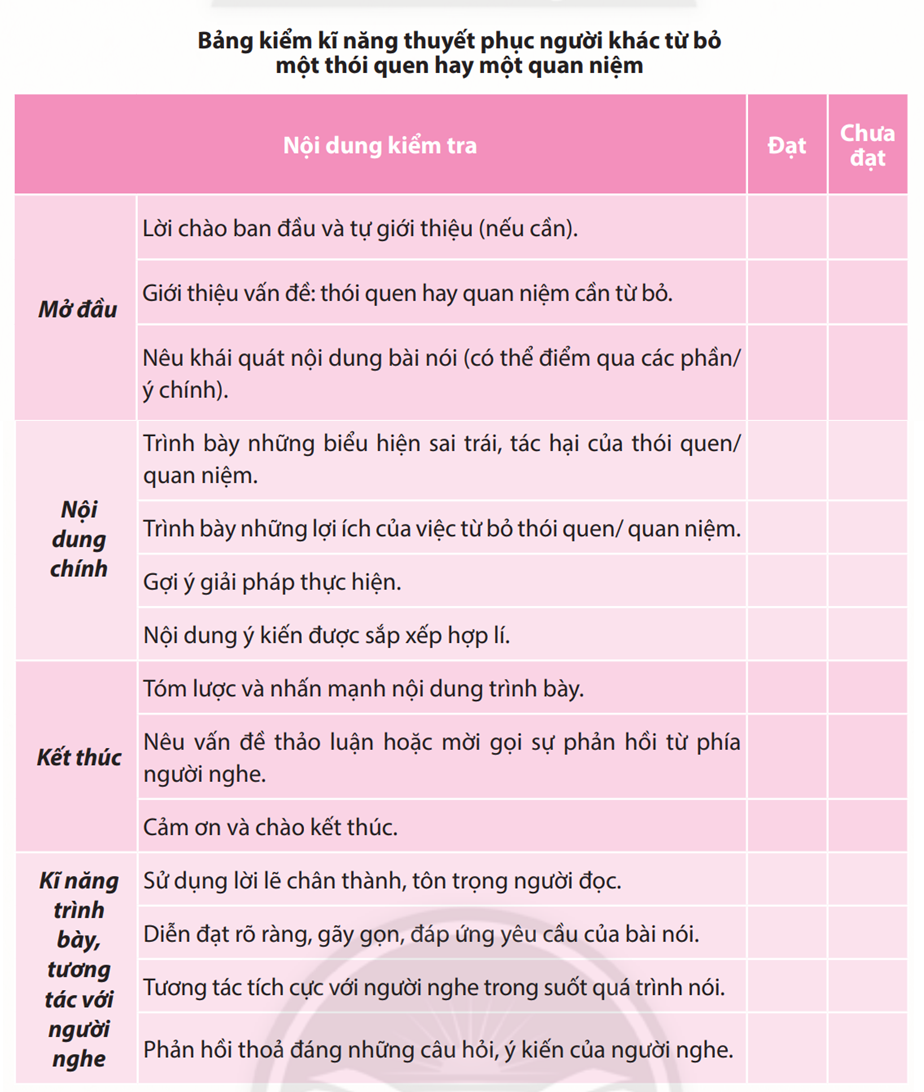 NÓI VÀ NGHE
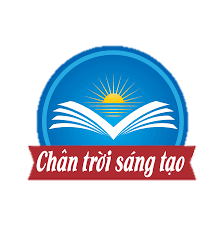 NGỮ VĂN
LỚP
10
Bài 7. ANH HÙNG VÀ NGHỆ SĨ (VB NGHỊ LUẬN – TG NGUYỄN TRÃI)
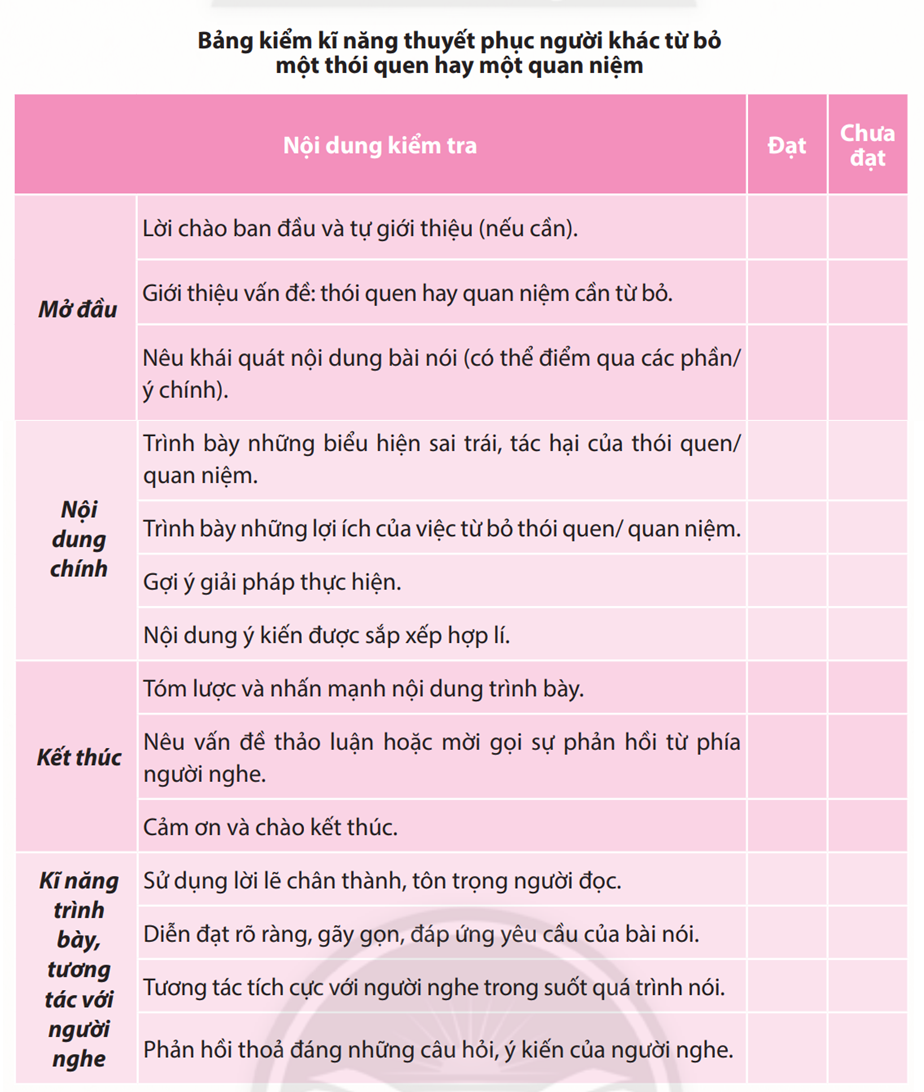